Monts d’Ardèche
La plus-value des résidences d’architecte pour
l’aménagement du territoire
Des résidences pour penser les ruralités de demain
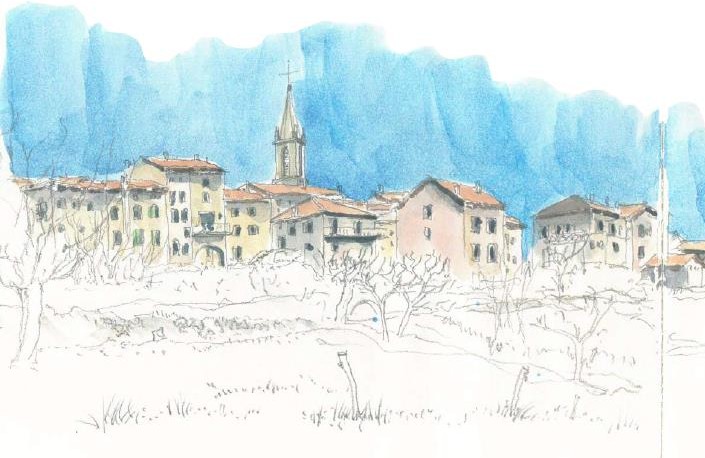 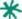 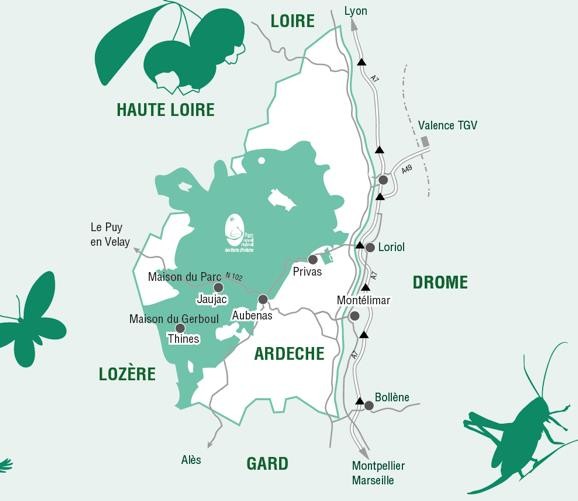 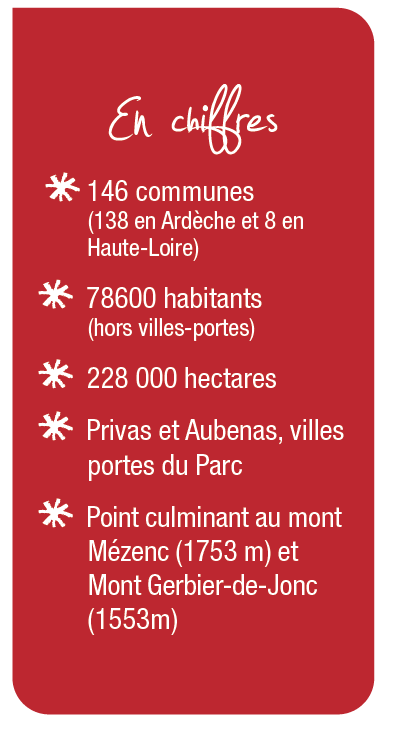 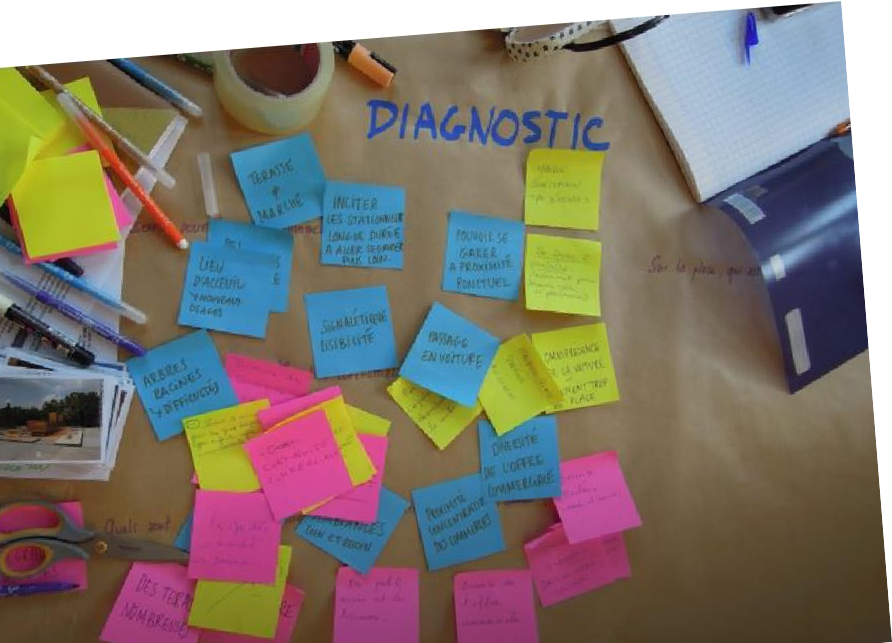 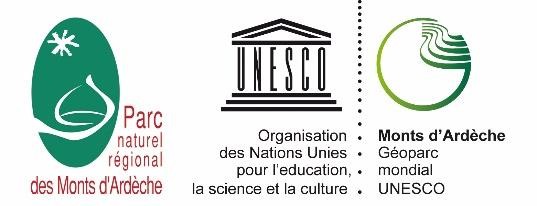 Parc naturel régional des Monts d’Ardèche – 28 mai 2021
Monts d’Ardèche
Une politique globale d’urbanisme dans le territoire des Monts
d’Ardèche :

Un programme LEADER Ardèche³ « Devenir un territoire exemplaire en  matière d’urbanisme rural » :
. innovation et expérimentation
. renforcement de l’ingénierie, études, AAP, actions de sensibilisation

Des partenariats CAUE – PNRMA – communes et CDC…

La création d’un réseau des acteurs de l’urbanisme ardéchois : culture  commune, partage de savoir-faire et d’expériences

Des rencontres et débats entre acteurs du territoire et recherche et  enseignement supérieur, formation des acteurs et techniciens
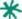 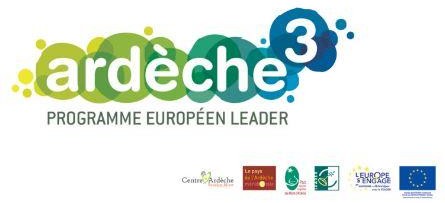 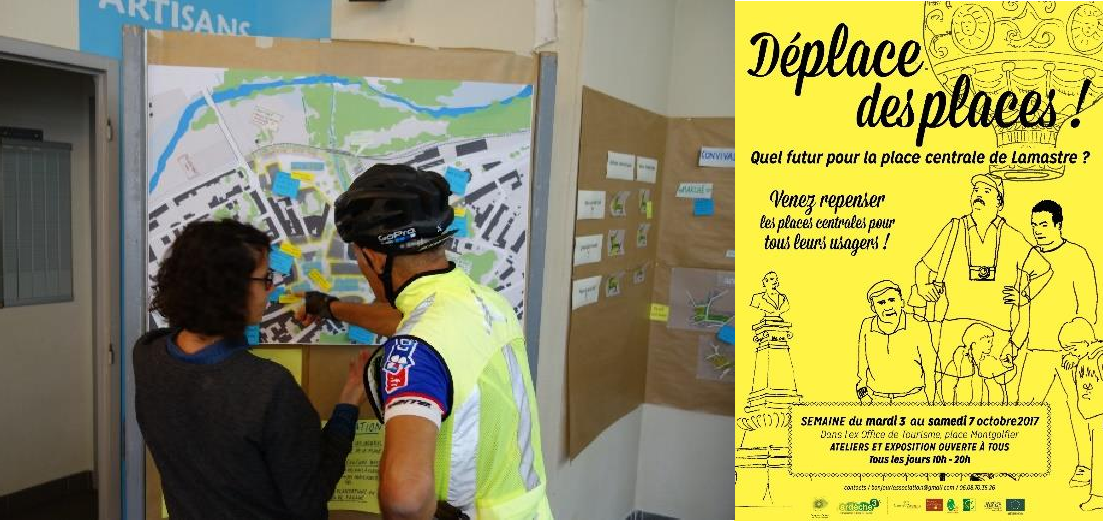 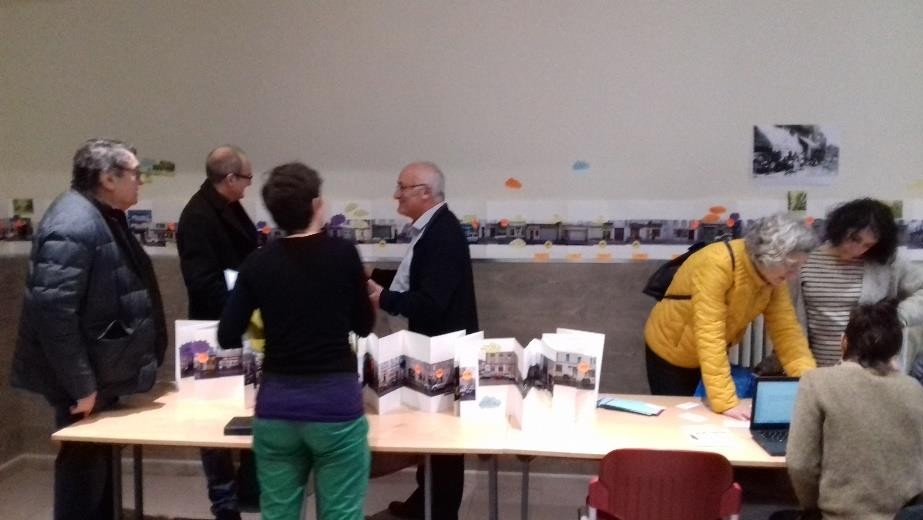 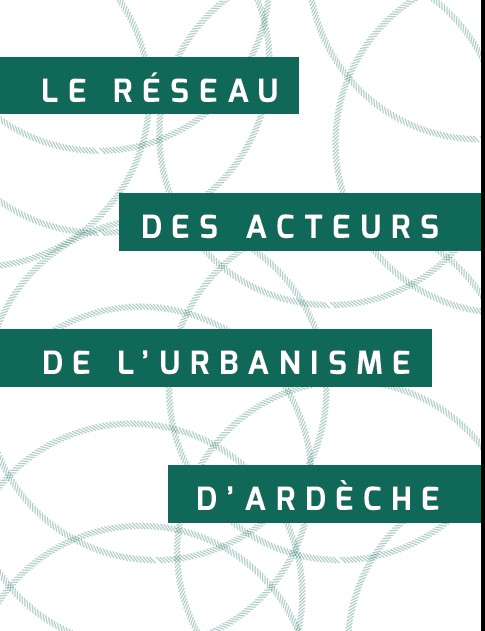 Parc naturel régional des Monts d’Ardèche – 28 mai 2021
Monts d’Ardèche
Le choix d’associer l’enseignement supérieur comme contribution
à la dynamique de projet :

écoles d’Architecture, d'Urbanisme, d’Agronomie

rencontres des acteurs/recherche – CERMOSEM – Réseau ER&PS
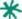 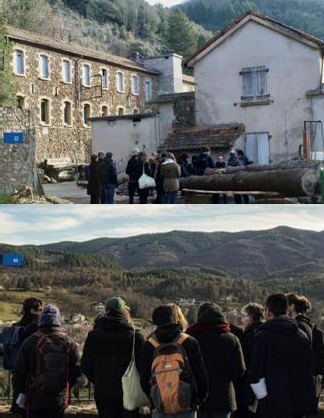 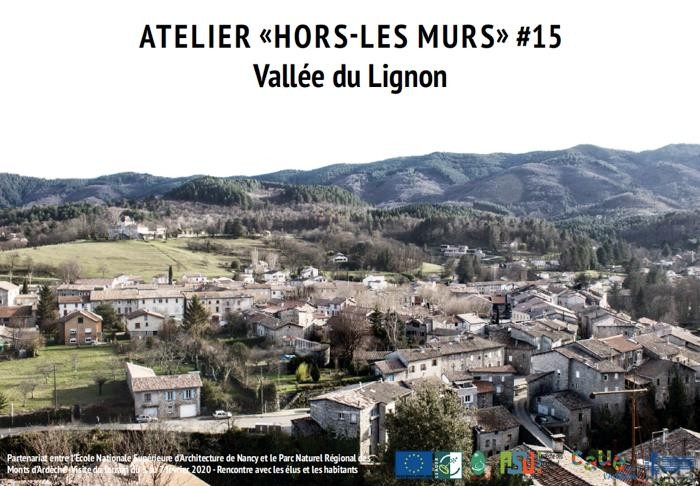 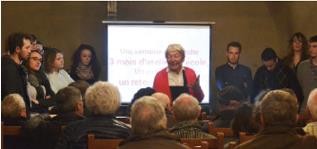 Parc naturel régional des Monts d’Ardèche – 28 mai 2021
Monts d’Ardèche
La recherche/action pour s’engager dans les transition
écologiques:

- résidences d’architectes et paysagistes
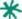 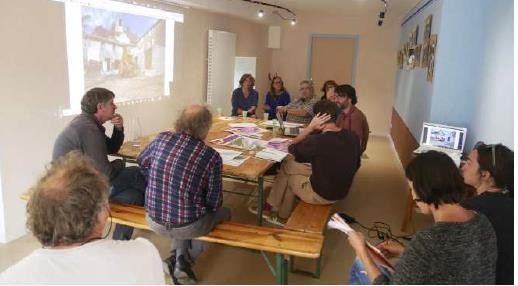 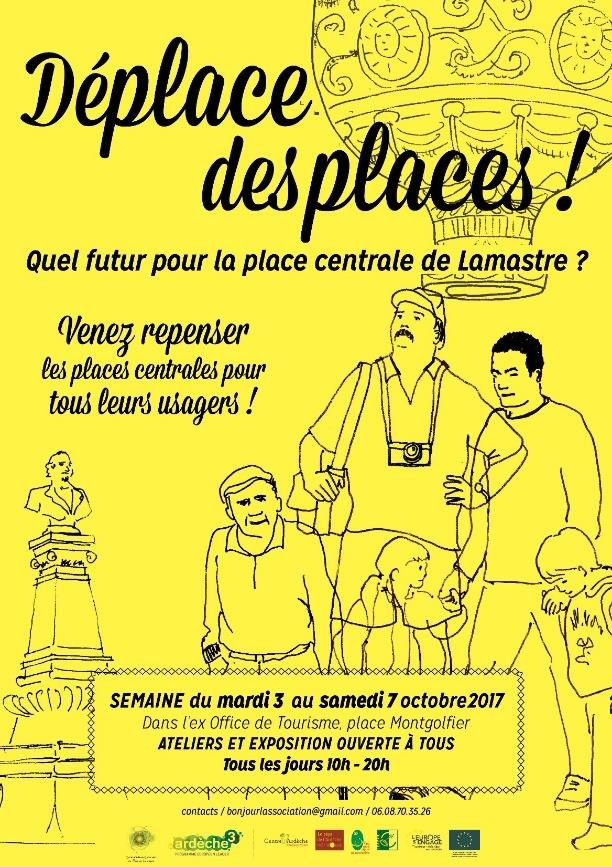 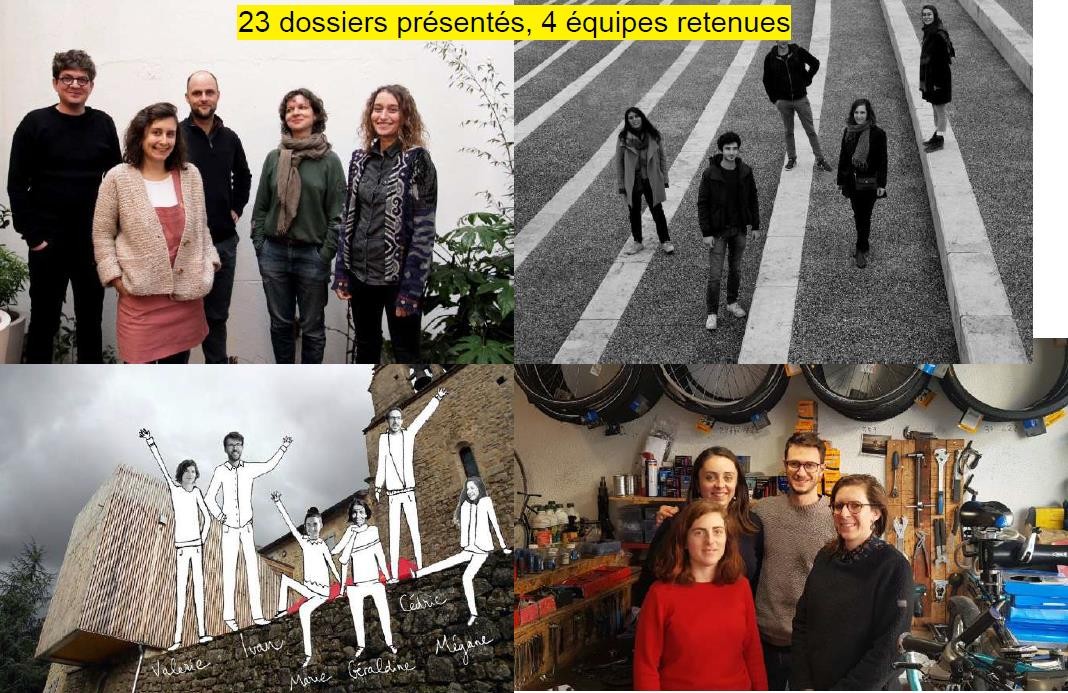 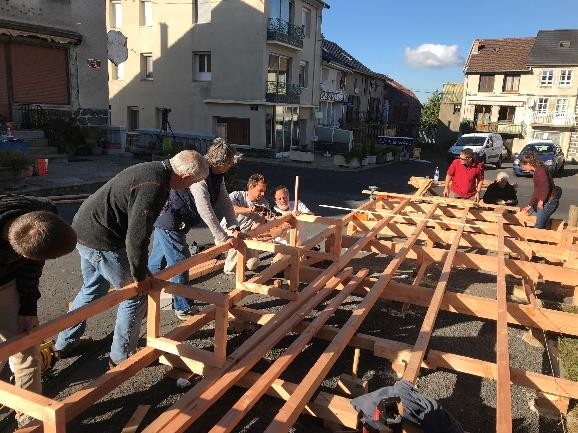 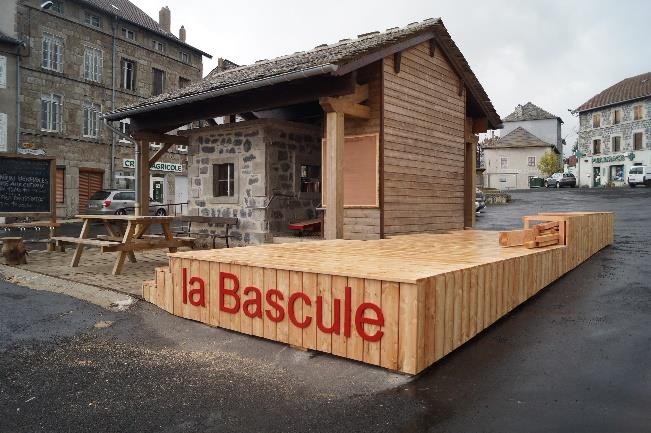 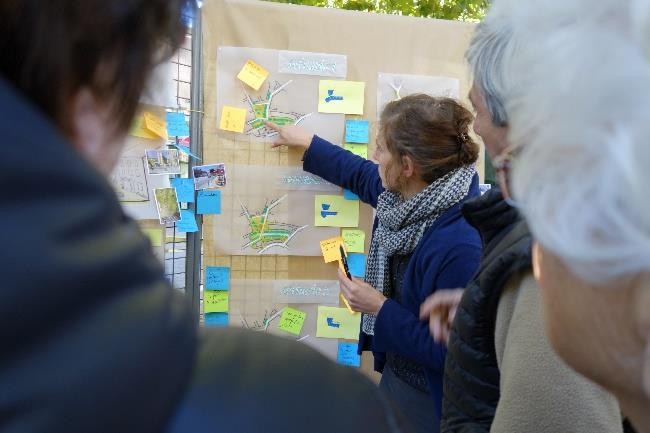 Parc naturel régional des Monts d’Ardèche – 28 mai 2021
Monts d’Ardèche
L’expérience de la Consult’action
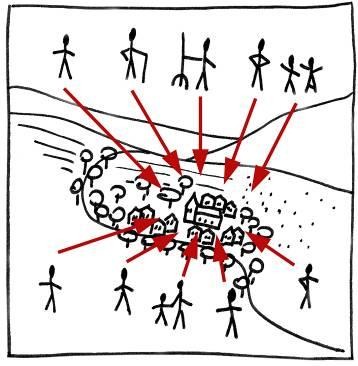 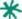 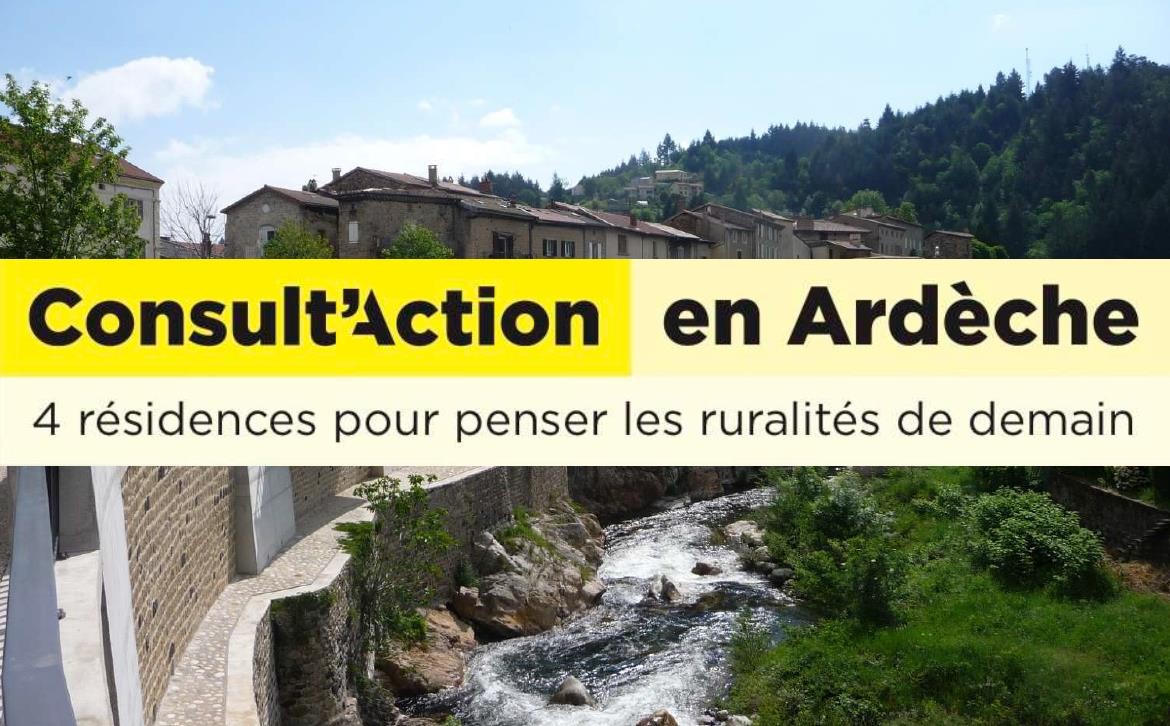 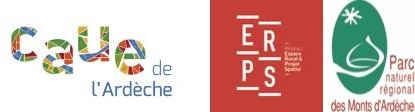 Parc naturel régional des Monts d’Ardèche – 28 mai 2021
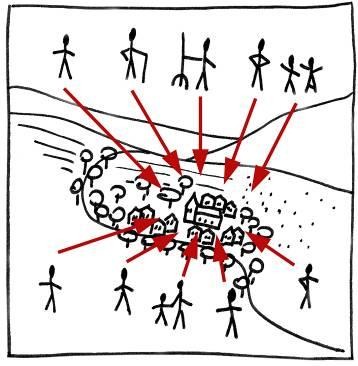 Monts d’Ardèche

Consult’action, objectif et mode d’emploi
Produire collectivement une analyse critique des enjeux
présents sur des communes rurales d’Ardèche

Apporter des propositions d’aménagement créatives et  innovantes.

La résidence, occasion de :
Parcourir, Echanger, Imaginer ensemble, Construire ensemble

Croiser les compétences :
4 équipes composées de 4 membres avec a minima :
un praticien de l’espace (architecte-urbaniste-paysagiste,
designer),
un membre ayant un profil issu des sciences humaines et  sociales,
un membre ayant un profil issu d’un autre domaine (économie,
sciences du vivant, développement local, etc.).
1 chercheur par équipe
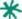 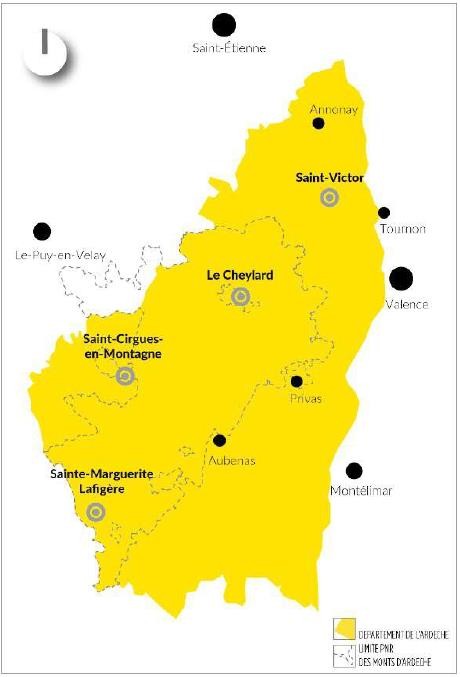 Parc naturel régional des Monts d’Ardèche – 28 mai 2021
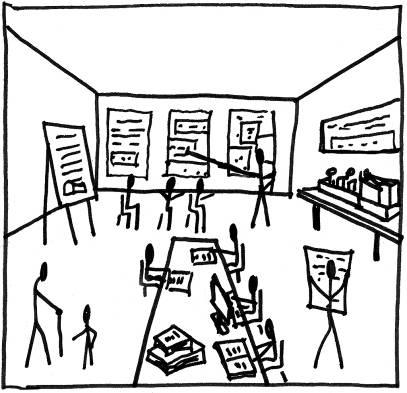 Monts d’Ardèche
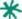 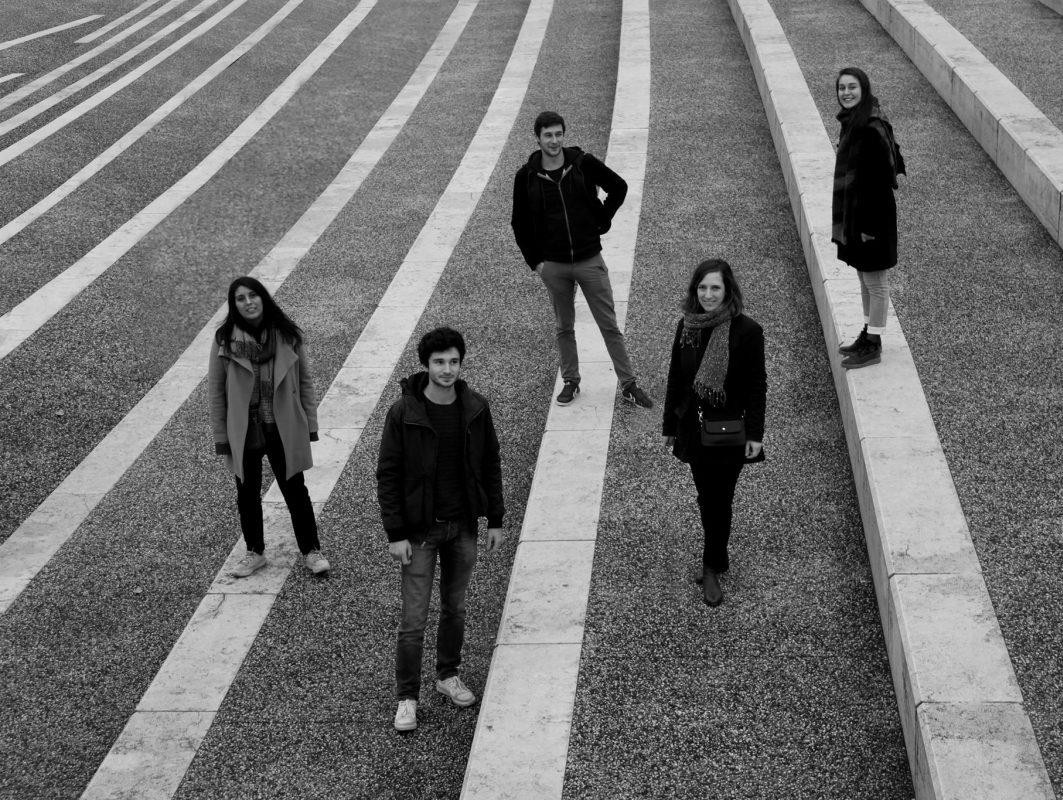 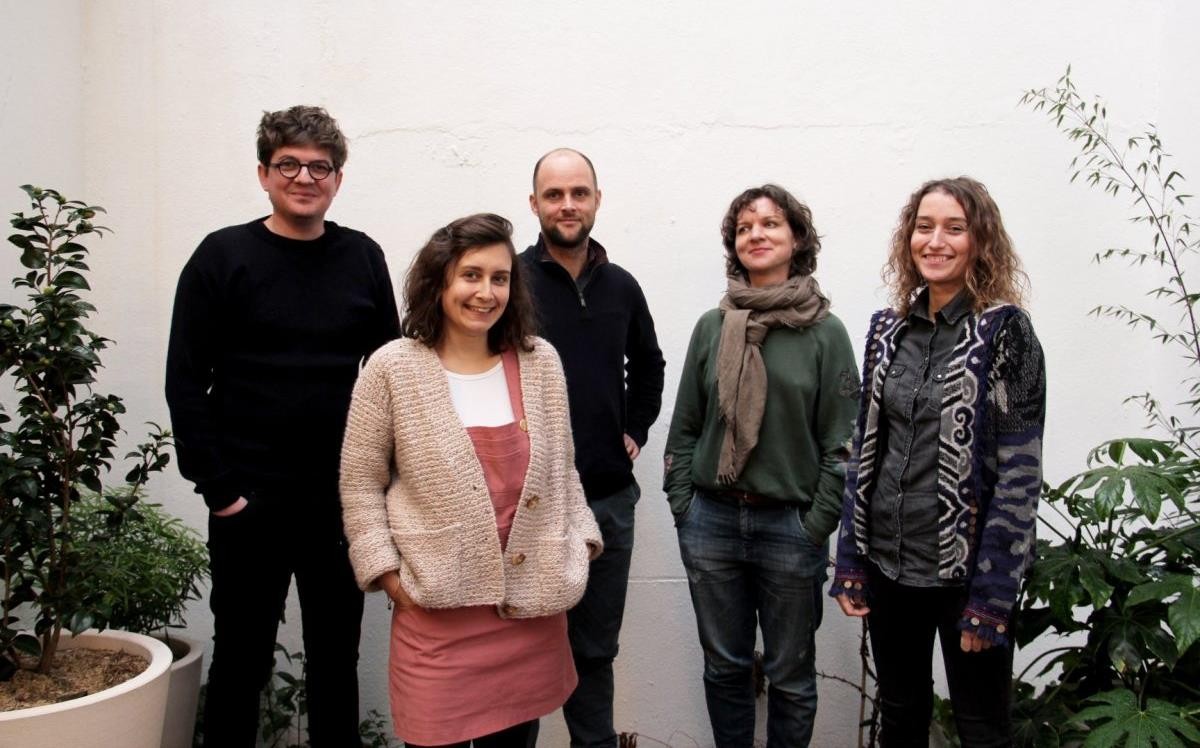 in.cipit
St-Cirgues-en-Montagne

Mandataire :  Laurie Gangarossa
La crique nantaise
Saint-Victor
Mandataire :
Jérémy Gouellou
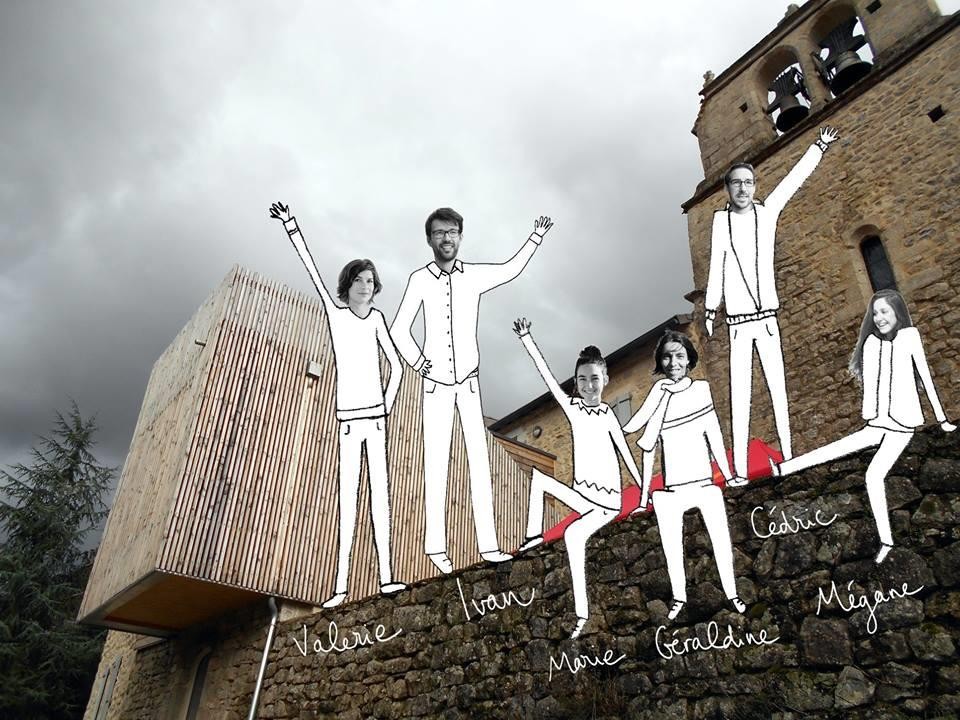 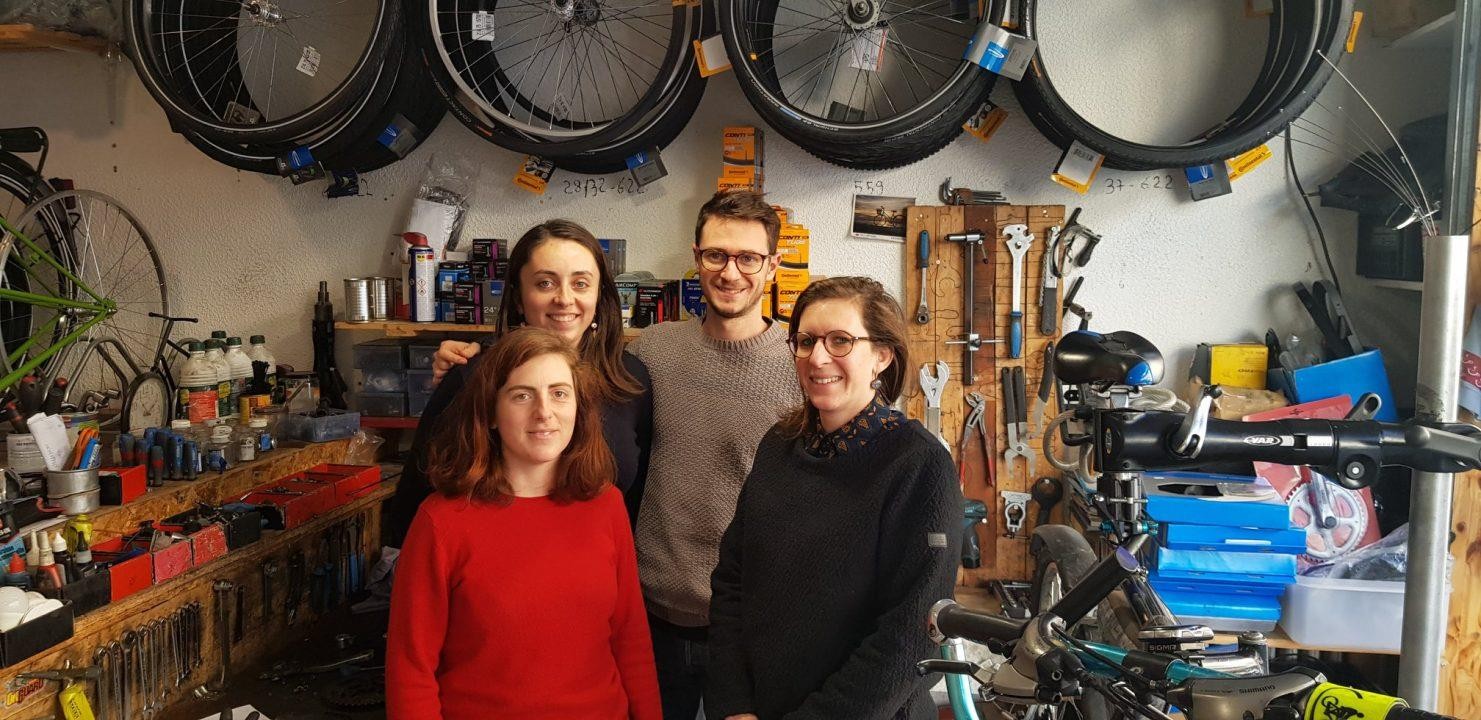 L’Auberge des voyageurs
Le Cheylard

Mandataire :  Élise Lemercier
Jeux de terrain
Ste-Marguerite-Lafigère
Mandataire :
Marie Perra
Parc naturel régional des Monts d’Ardèche – 28 mai 2021
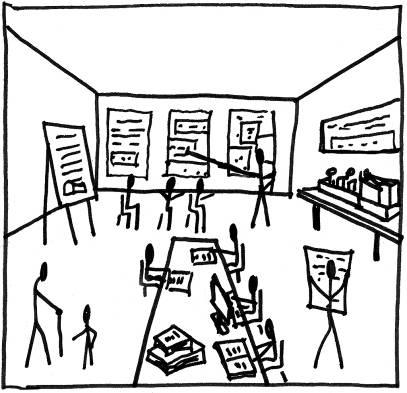 Monts d’Ardèche

4 communes aux profils différents.

Des points communs :
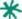 - construire	une	réflexion
pour	réinventer	les	centres-
bourgs/centre-village,

-  Traiter	la	vacance	de	leur	bâti	et	la	reconquête	:  résidentiel, commercial ou industriel.


Rassembler	autour	du	débat	les	acteurs	locaux,	les  équipes, les partenaires.

Mobiliser les ressources,  Travailler sur les imaginaires,  Se donner le pouvoir d’agir.
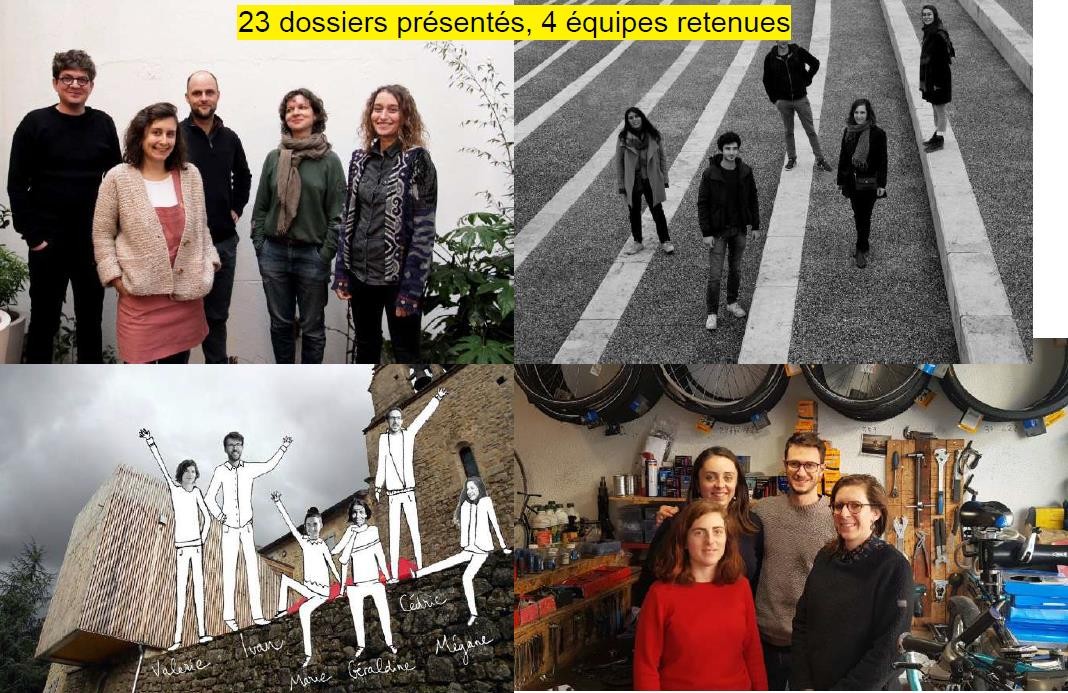 Parc naturel régional des Monts d’Ardèche – 28 mai 2021
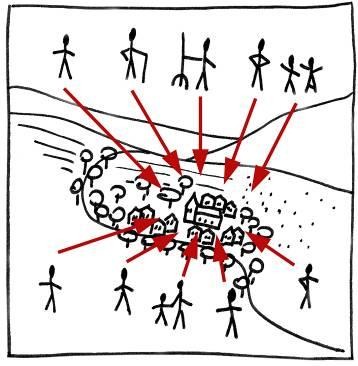 Monts d’Ardèche
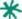 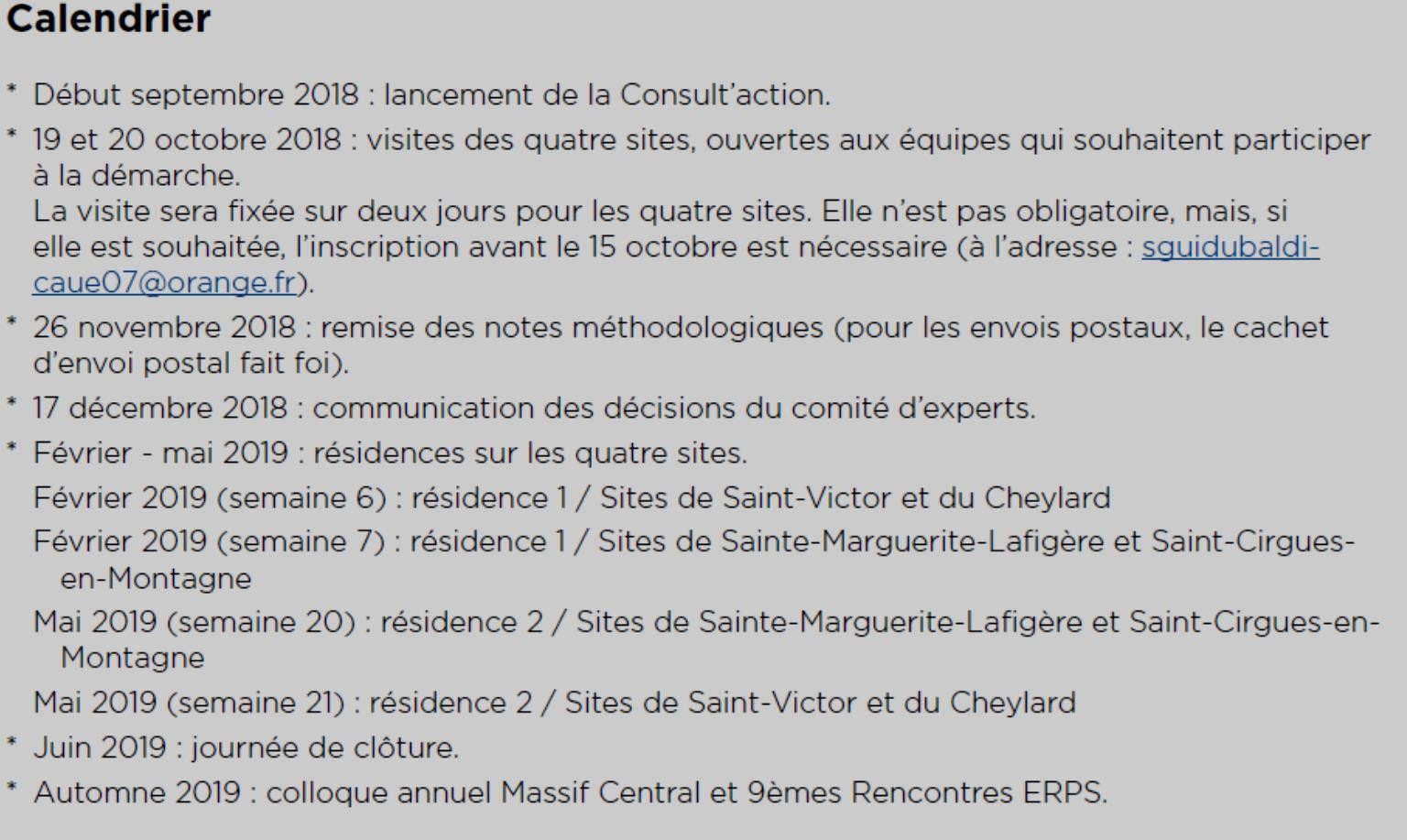 Parc naturel régional des Monts d’Ardèche – 28 mai 2021
Monts d’Ardèche
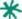 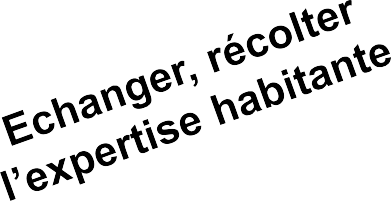 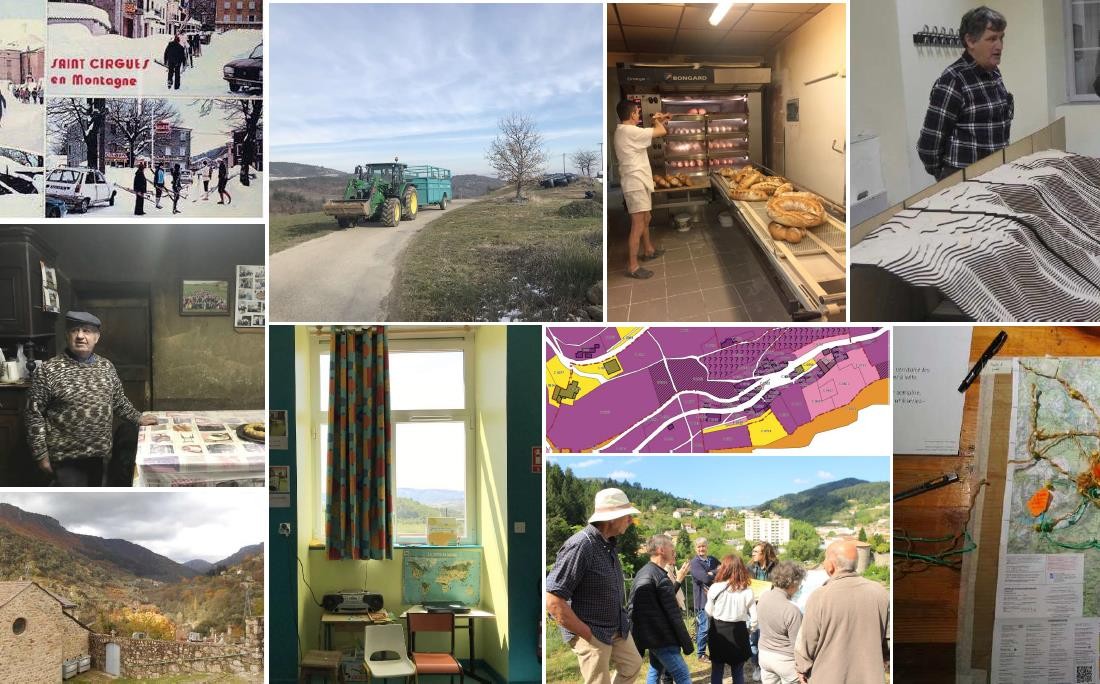 Parc naturel régional des Monts d’Ardèche – 28 mai 2021
Monts d’Ardèche
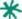 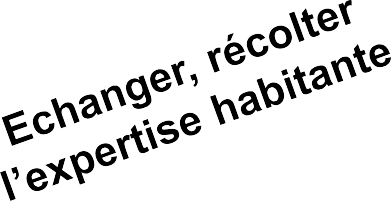 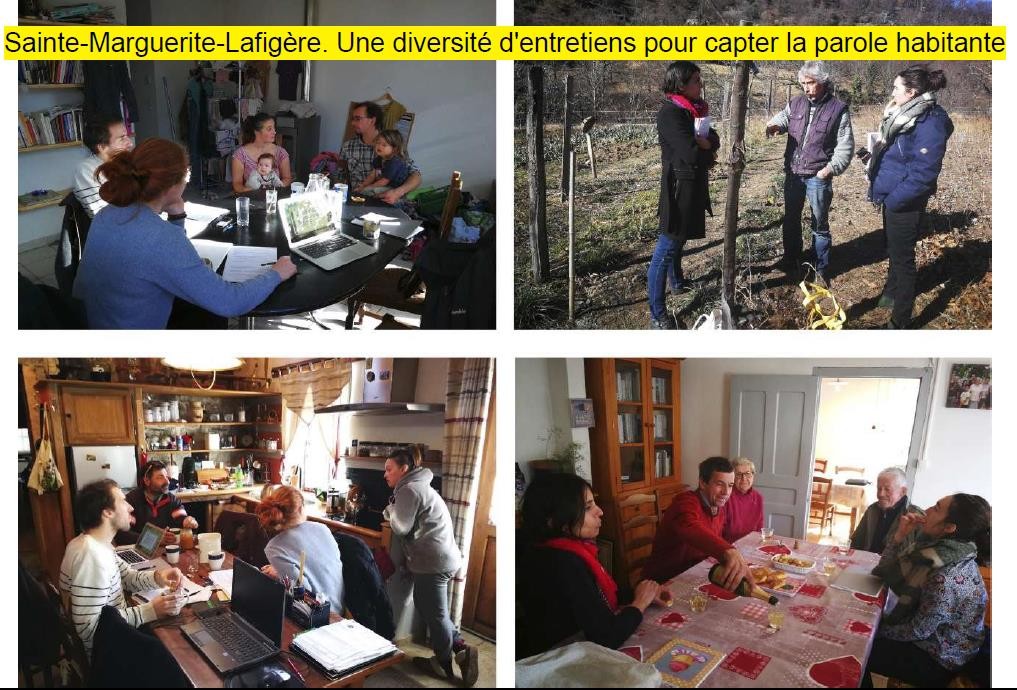 Parc naturel régional des Monts d’Ardèche – 28 mai 2021
Monts d’Ardèche
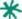 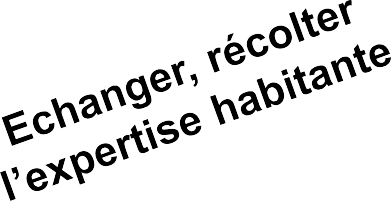 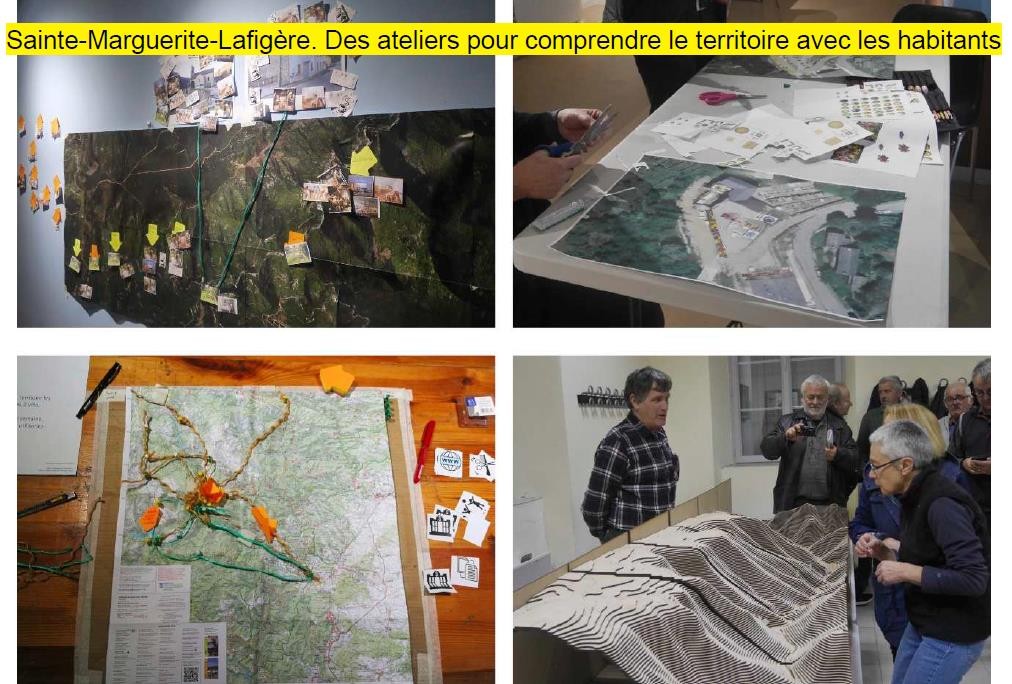 Parc naturel régional des Monts d’Ardèche – 28 mai 2021
Monts d’Ardèche
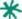 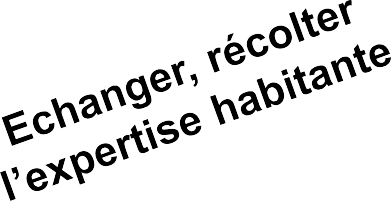 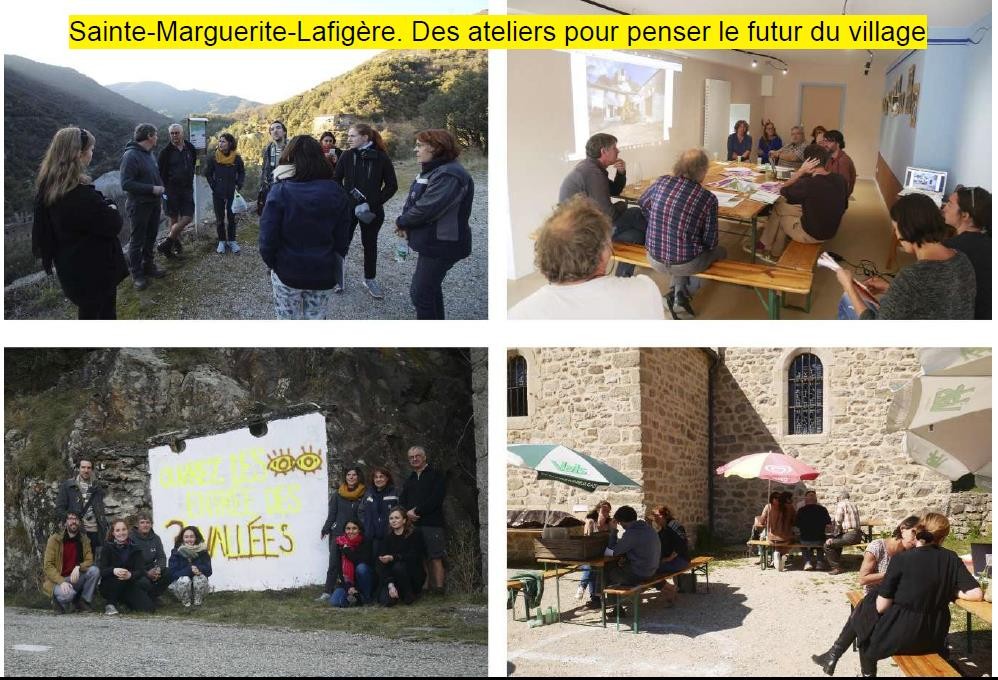 Parc naturel régional des Monts d’Ardèche – 28 mai 2021
Monts d’Ardèche
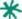 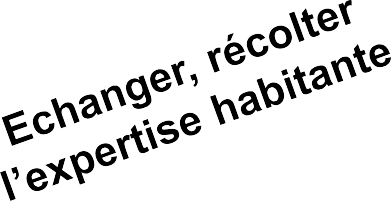 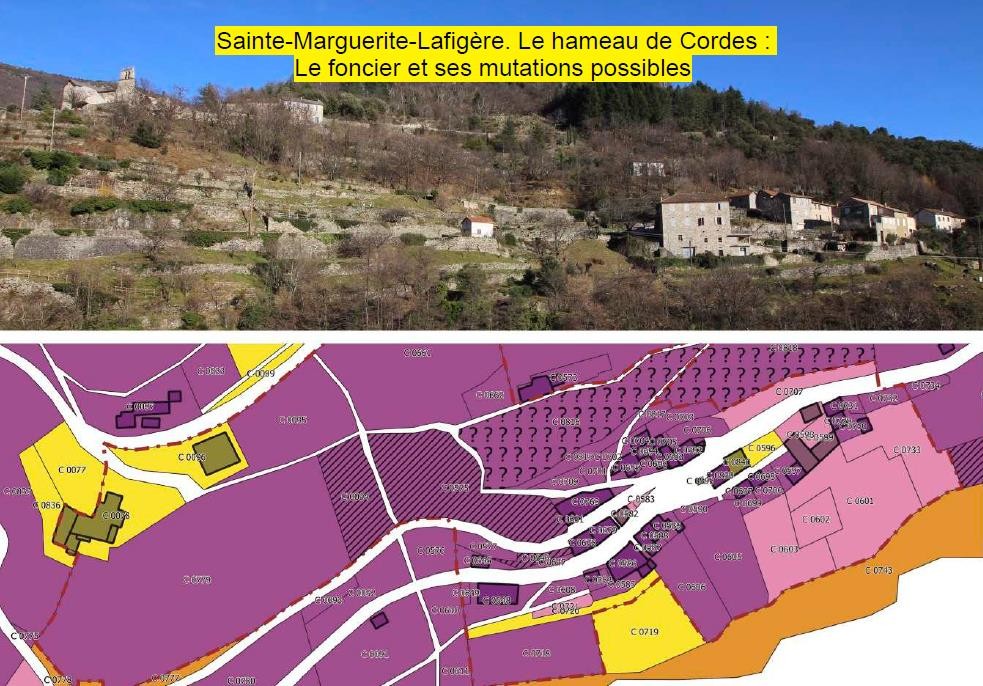 Parc naturel régional des Monts d’Ardèche – 28 mai 2021
Monts d’Ardèche
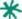 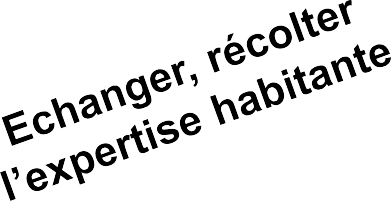 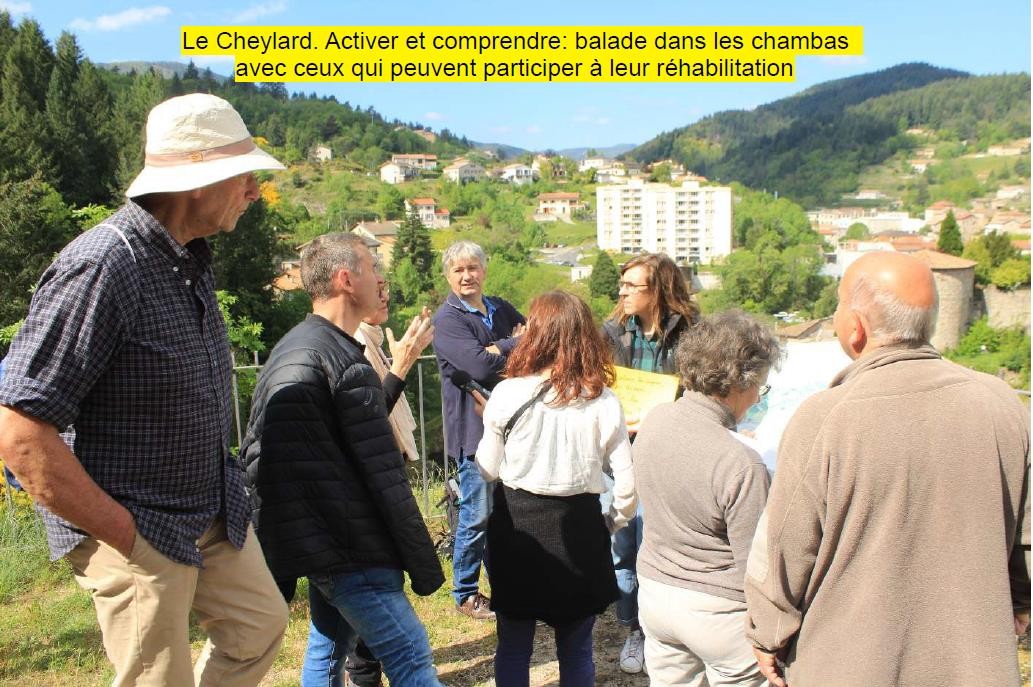 Parc naturel régional des Monts d’Ardèche – 28 mai 2021
Monts d’Ardèche
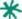 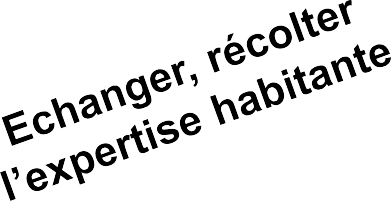 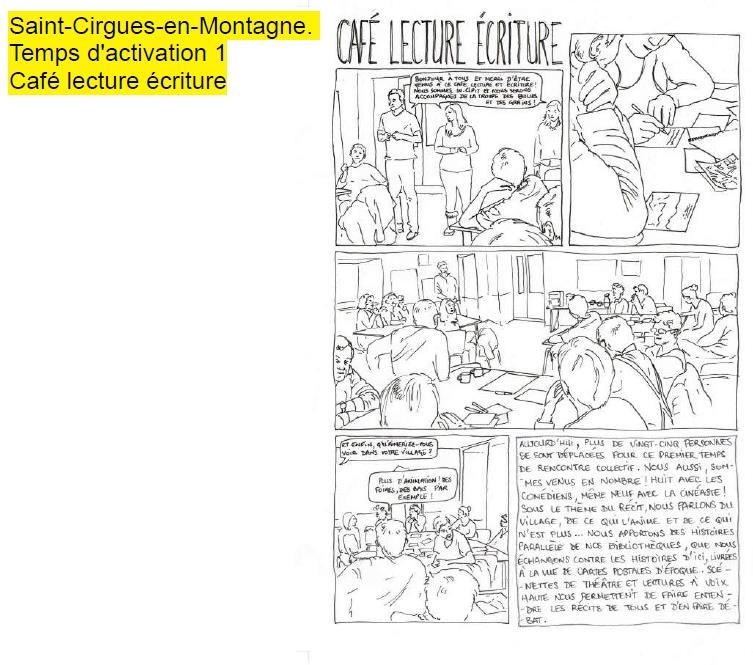 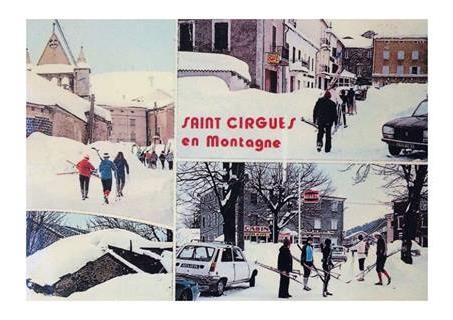 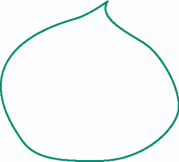 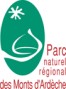 Parc naturel régional des Monts d’Ardèche – 28 mai 2021
Monts d’Ardèche
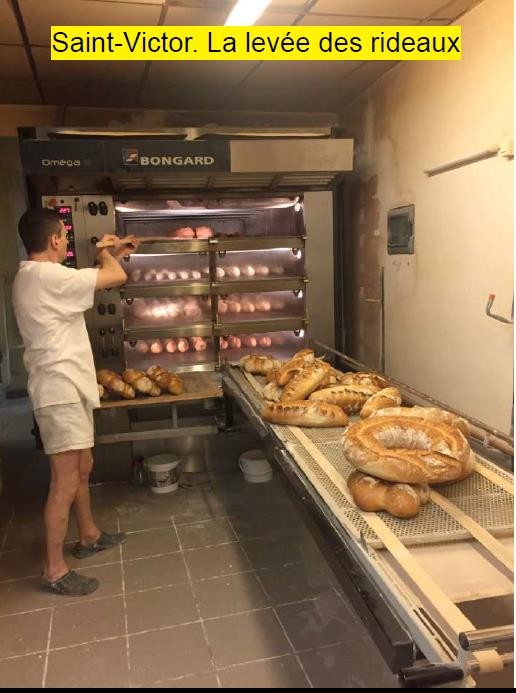 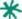 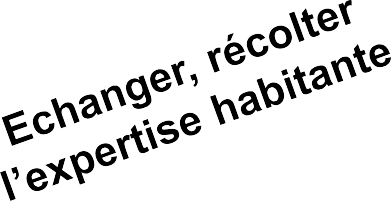 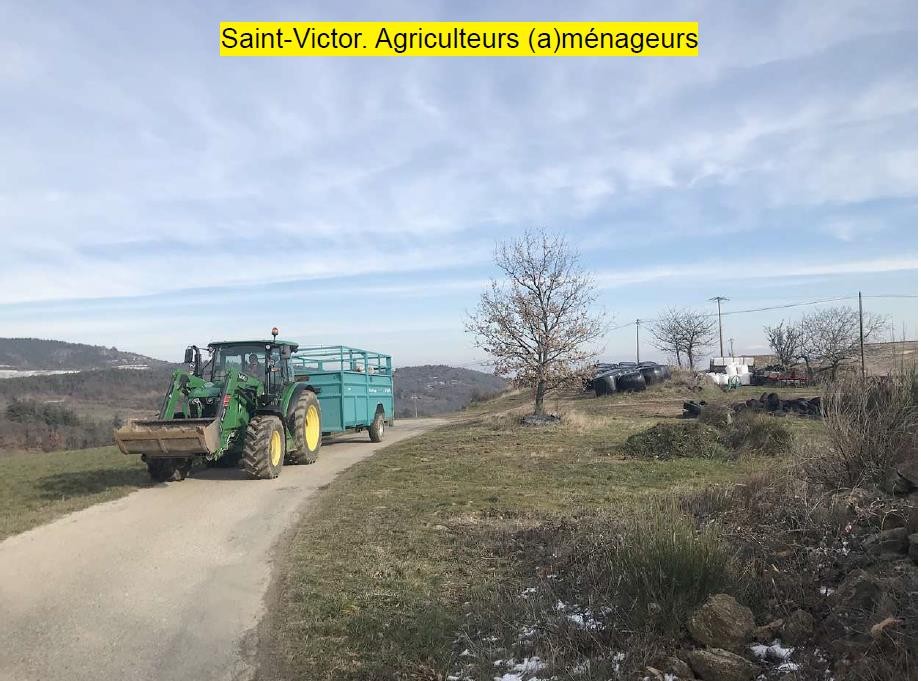 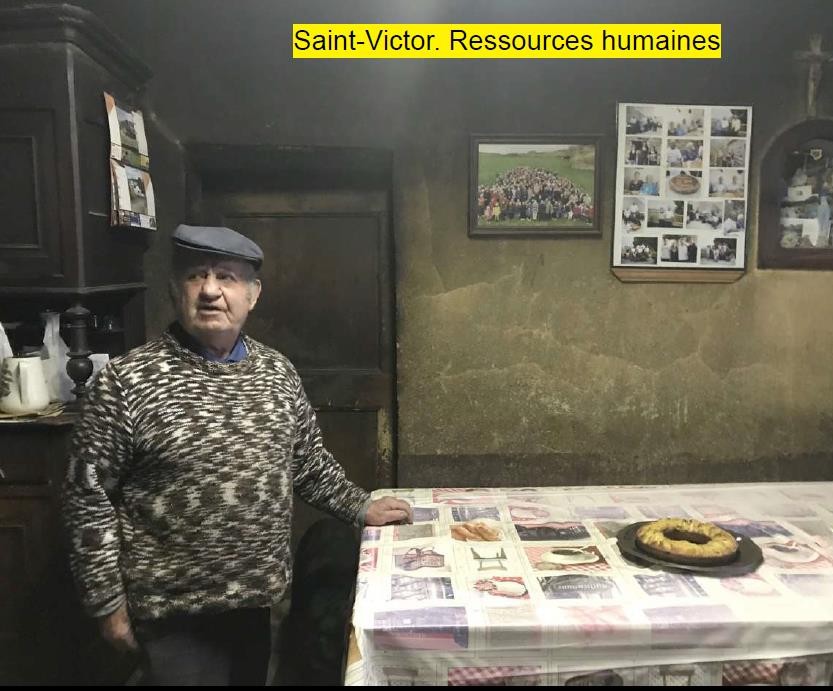 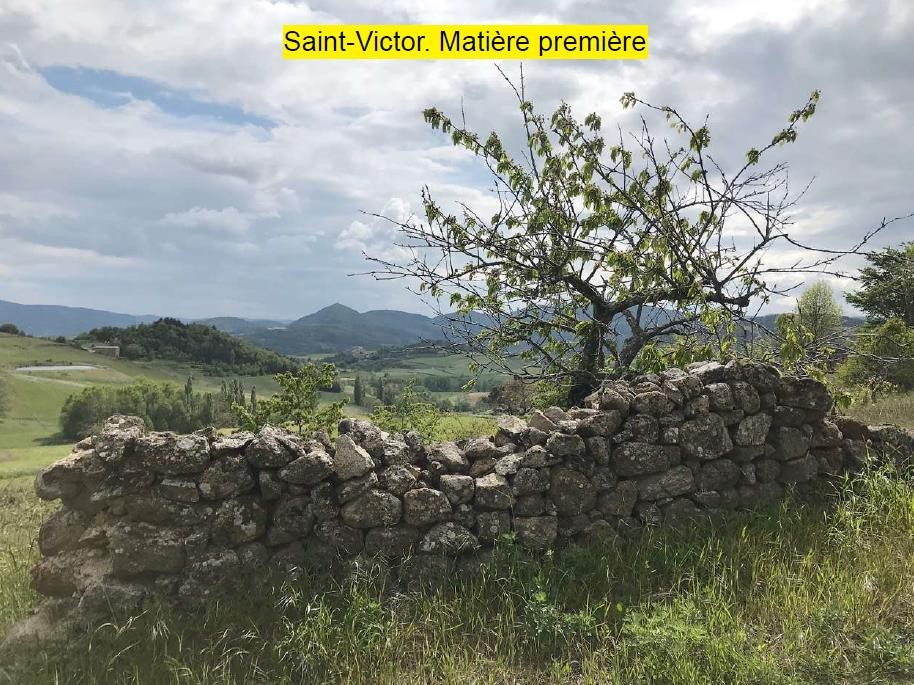 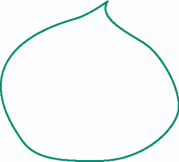 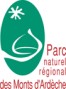 Parc naturel régional des Monts d’Ardèche – 28 mai 2021
Monts d’Ardèche
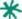 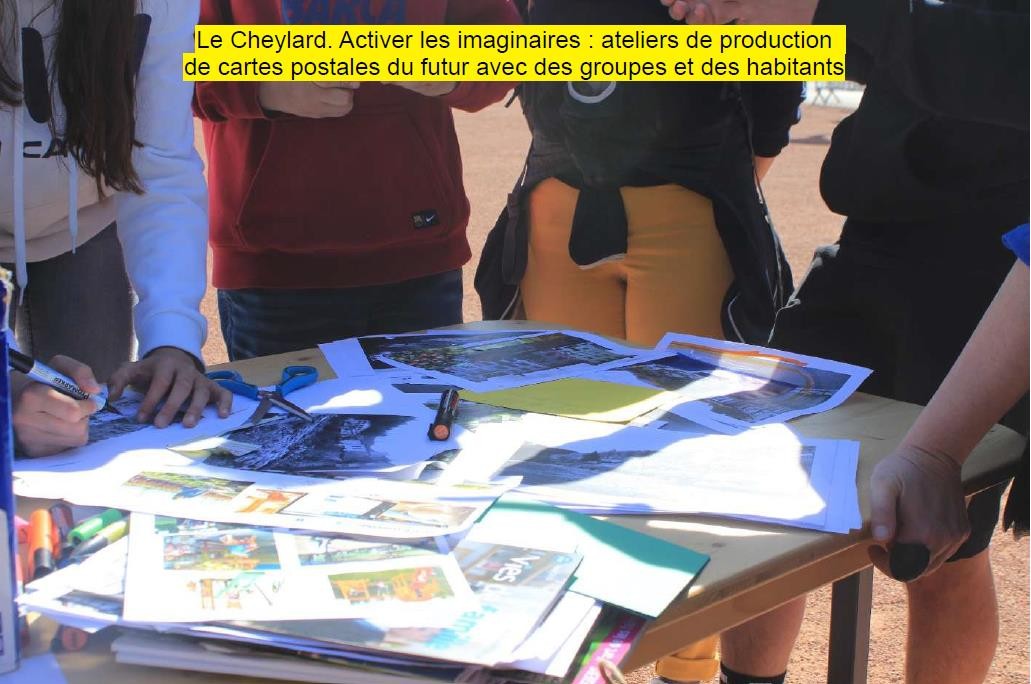 Parc naturel régional des Monts d’Ardèche – 28 mai 2021
Monts d’Ardèche
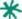 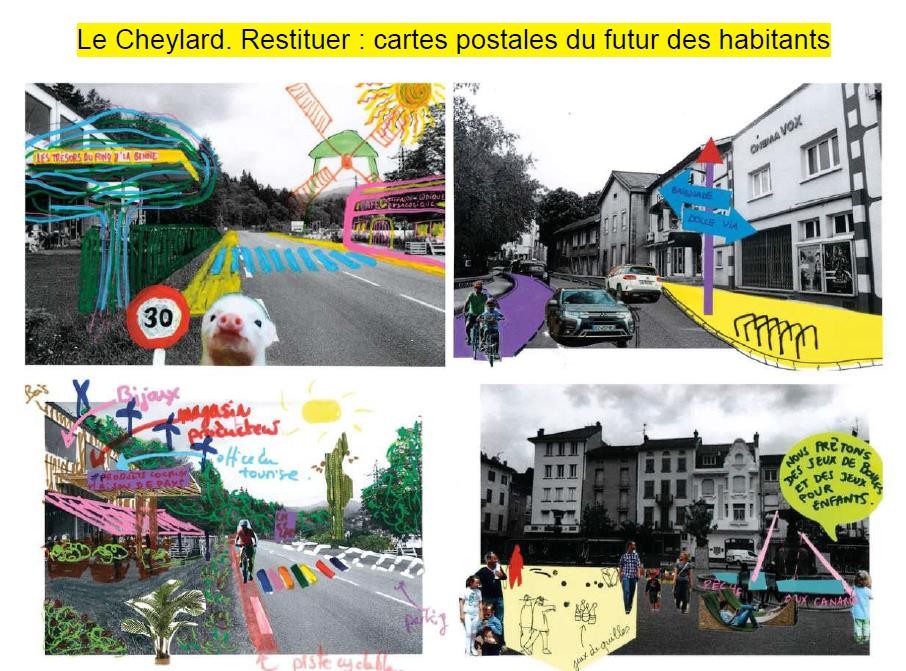 Parc naturel régional des Monts d’Ardèche – 28 mai 2021
Monts d’Ardèche
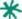 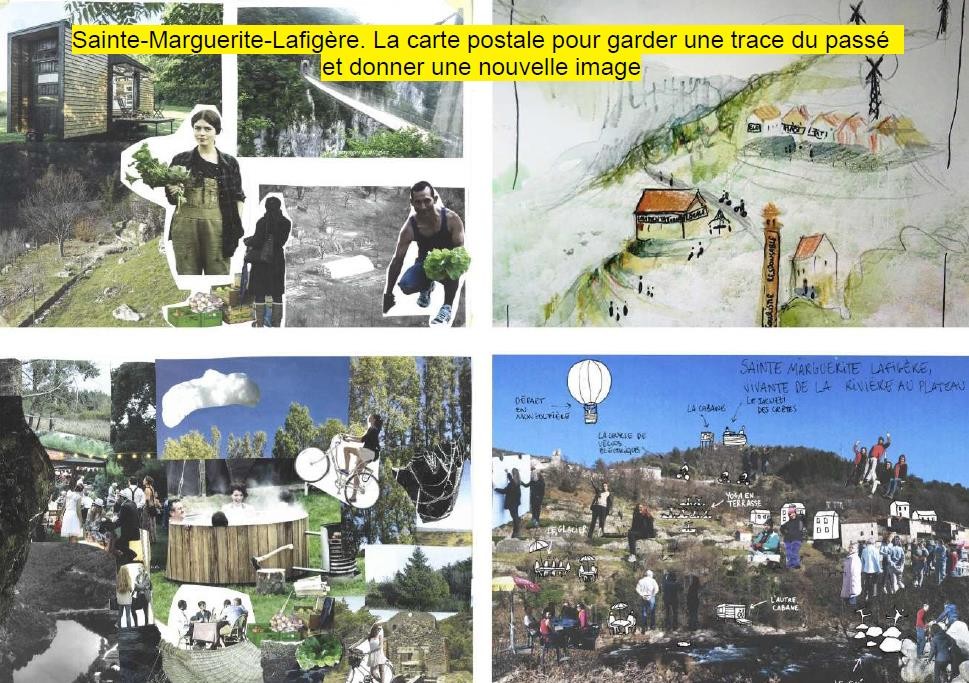 Parc naturel régional des Monts d’Ardèche – 28 mai 2021
Monts d’Ardèche
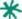 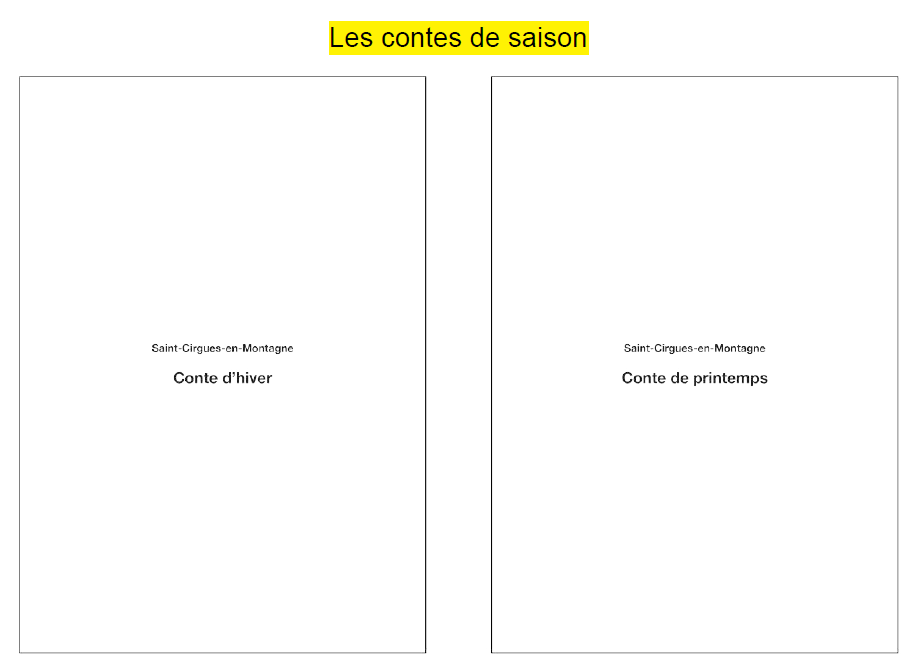 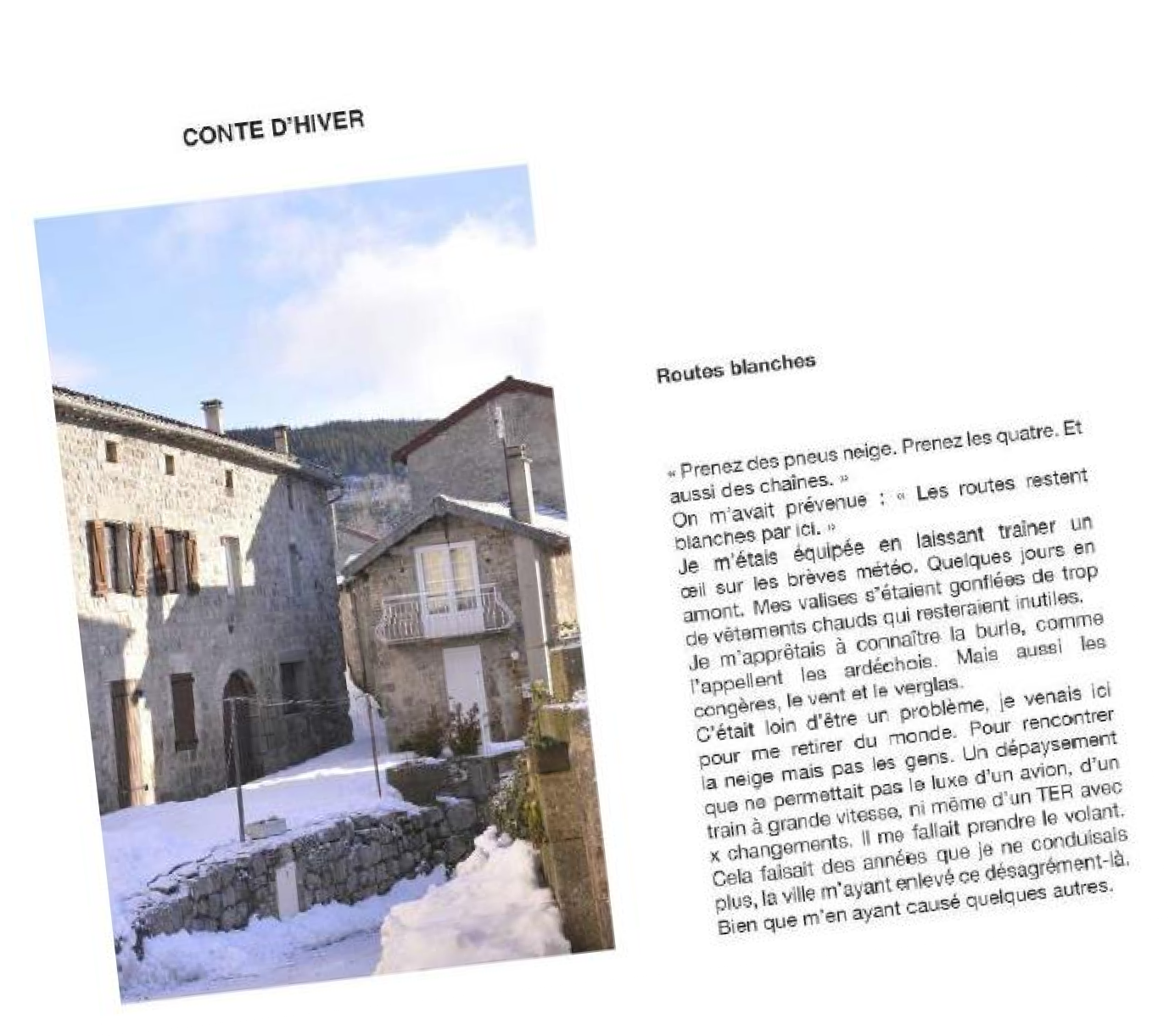 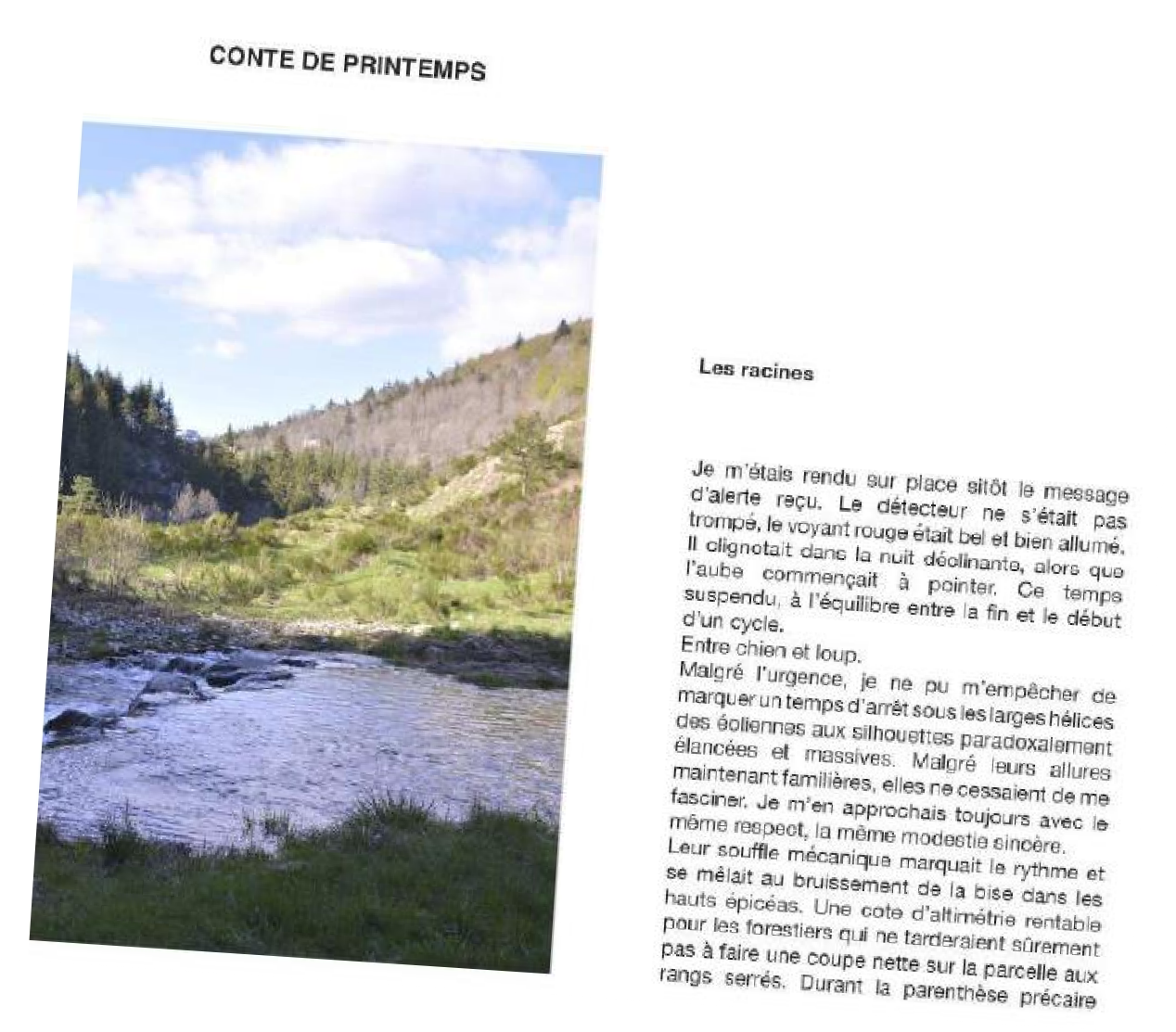 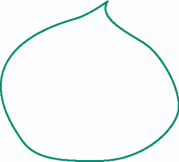 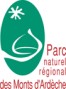 Parc naturel régional des Monts d’Ardèche – 28 mai 2021
Monts d’Ardèche
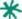 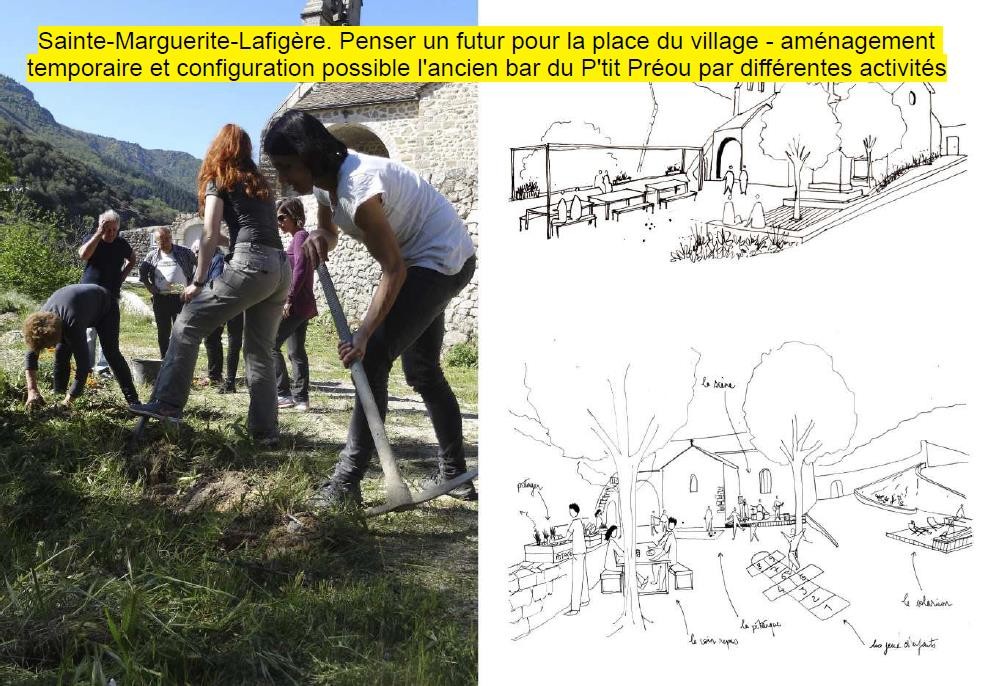 Parc naturel régional des Monts d’Ardèche – 28 mai 2021
Monts d’Ardèche
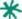 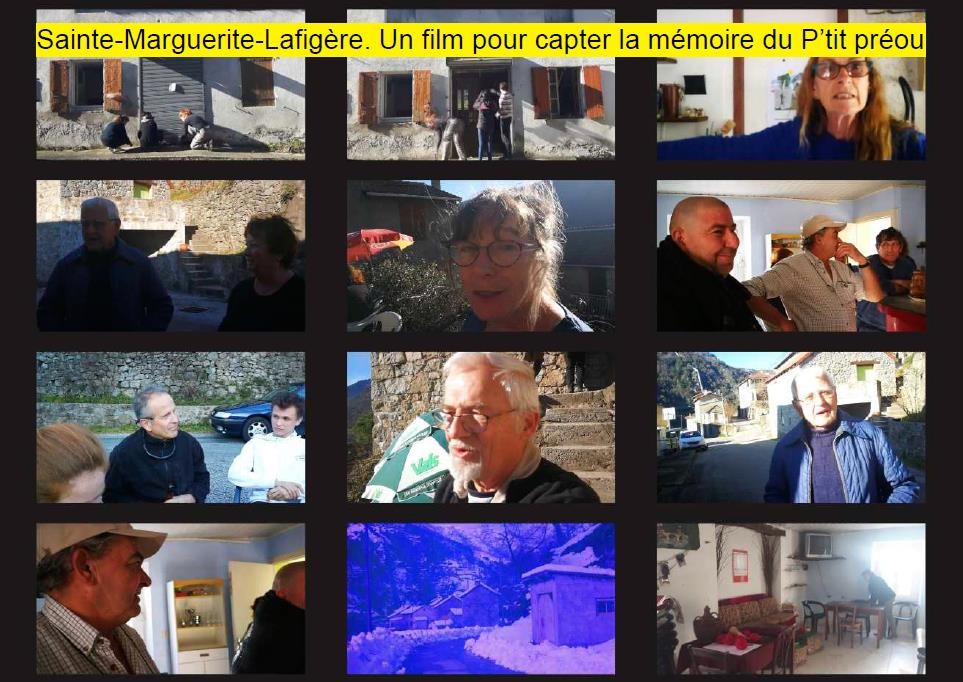 Parc naturel régional des Monts d’Ardèche – 28 mai 2021
Monts d’Ardèche
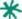 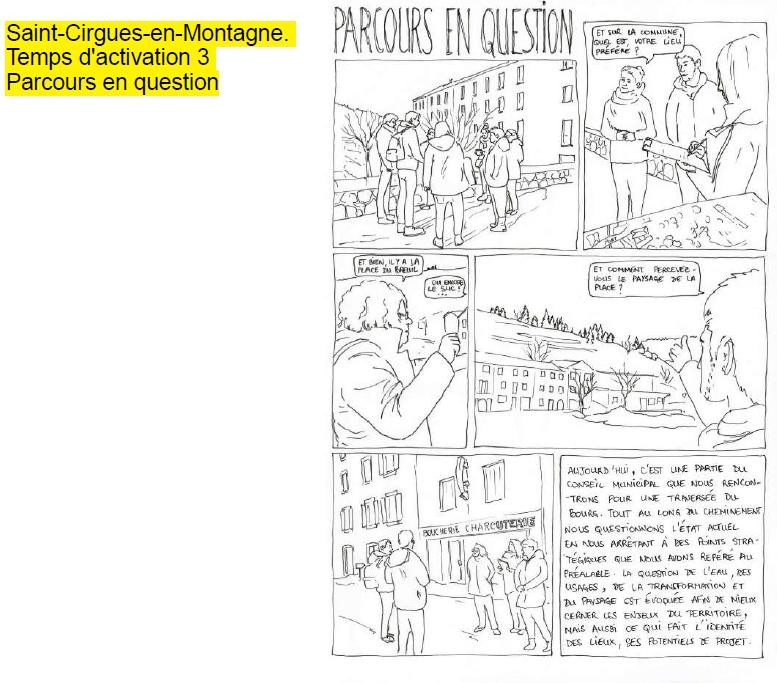 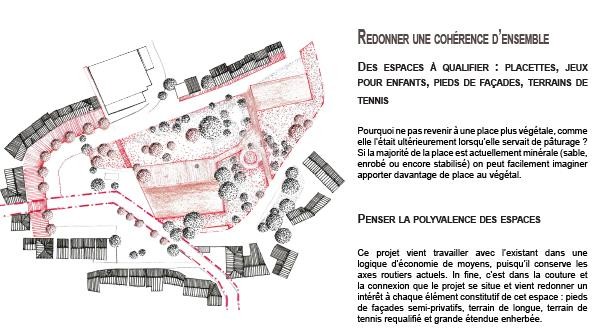 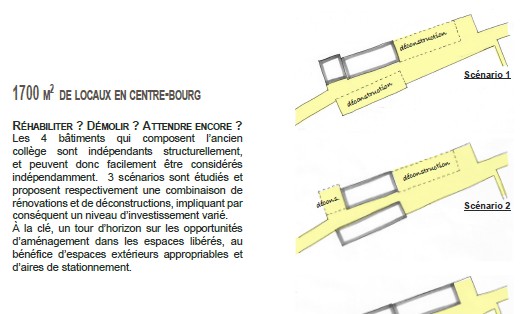 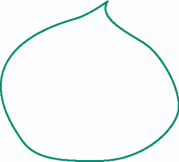 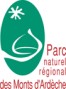 Parc naturel régional des Monts d’Ardèche – 28 mai 2021
Monts d’Ardèche
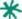 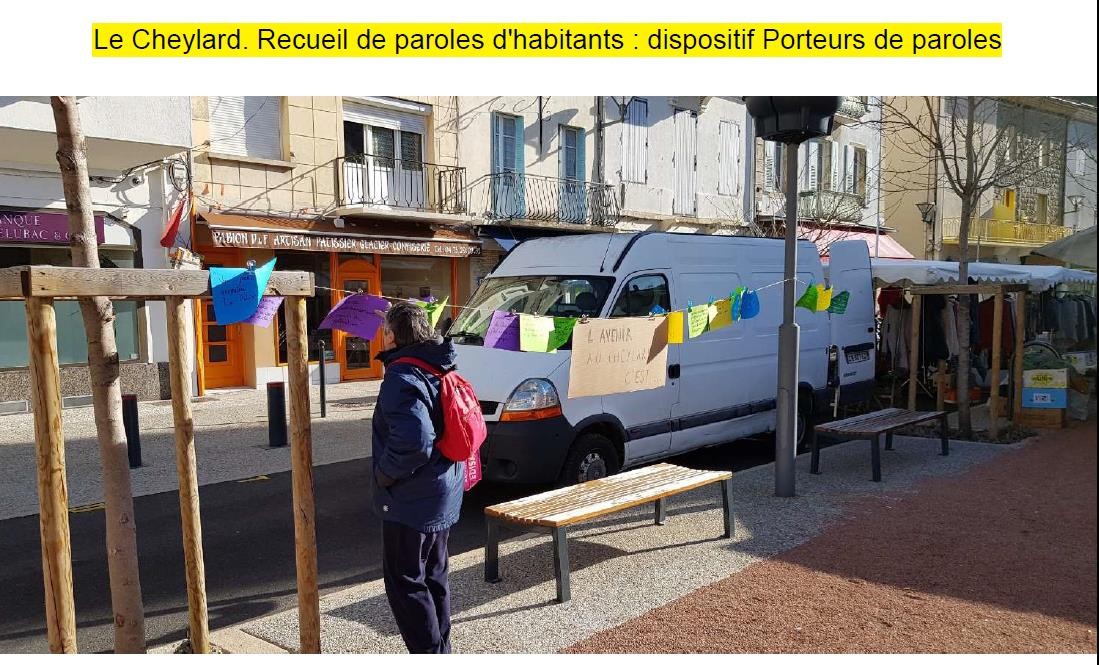 Parc naturel régional des Monts d’Ardèche – 28 mai 2021
Monts d’Ardèche
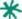 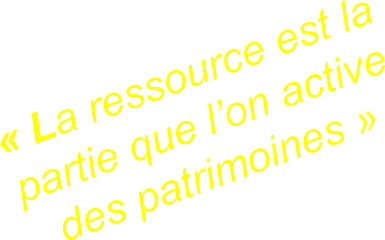 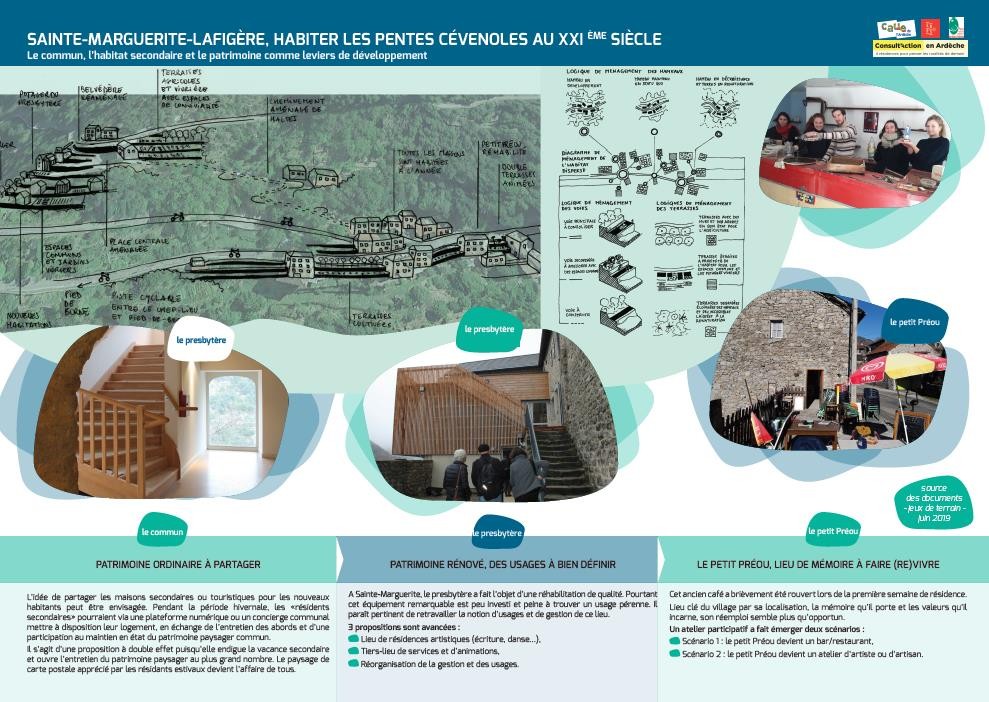 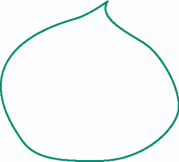 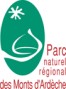 Parc naturel régional des Monts d’Ardèche – 28 mai 2021
Monts d’Ardèche
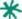 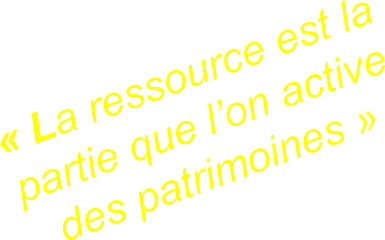 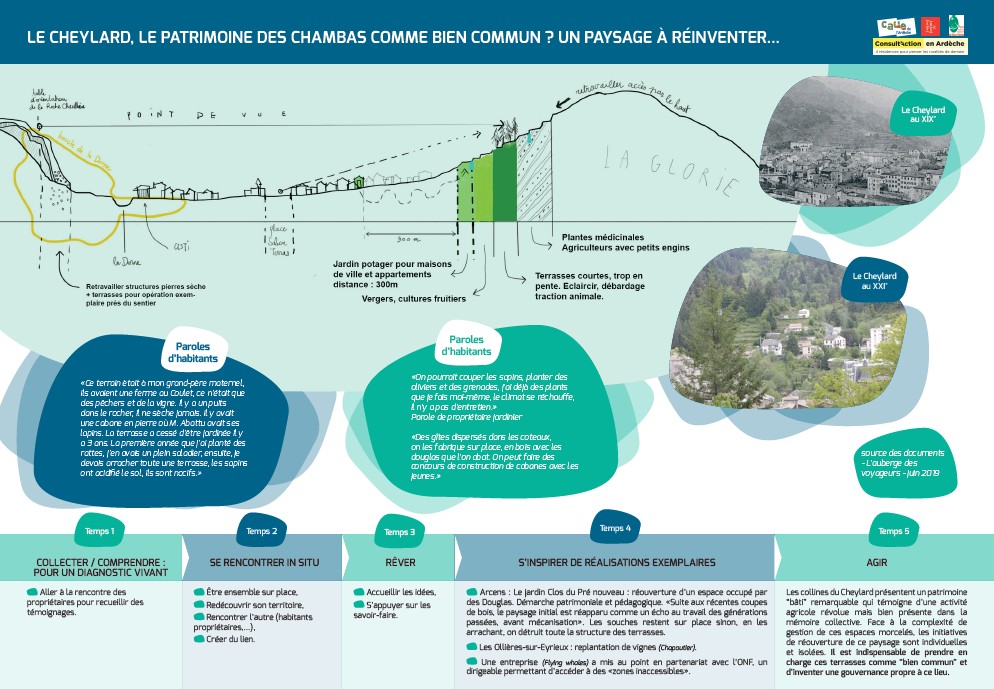 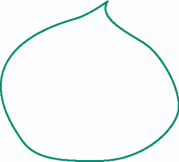 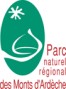 Parc naturel régional des Monts d’Ardèche – 28 mai 2021
Monts d’Ardèche
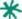 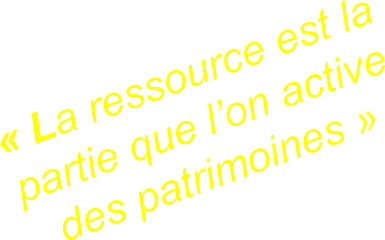 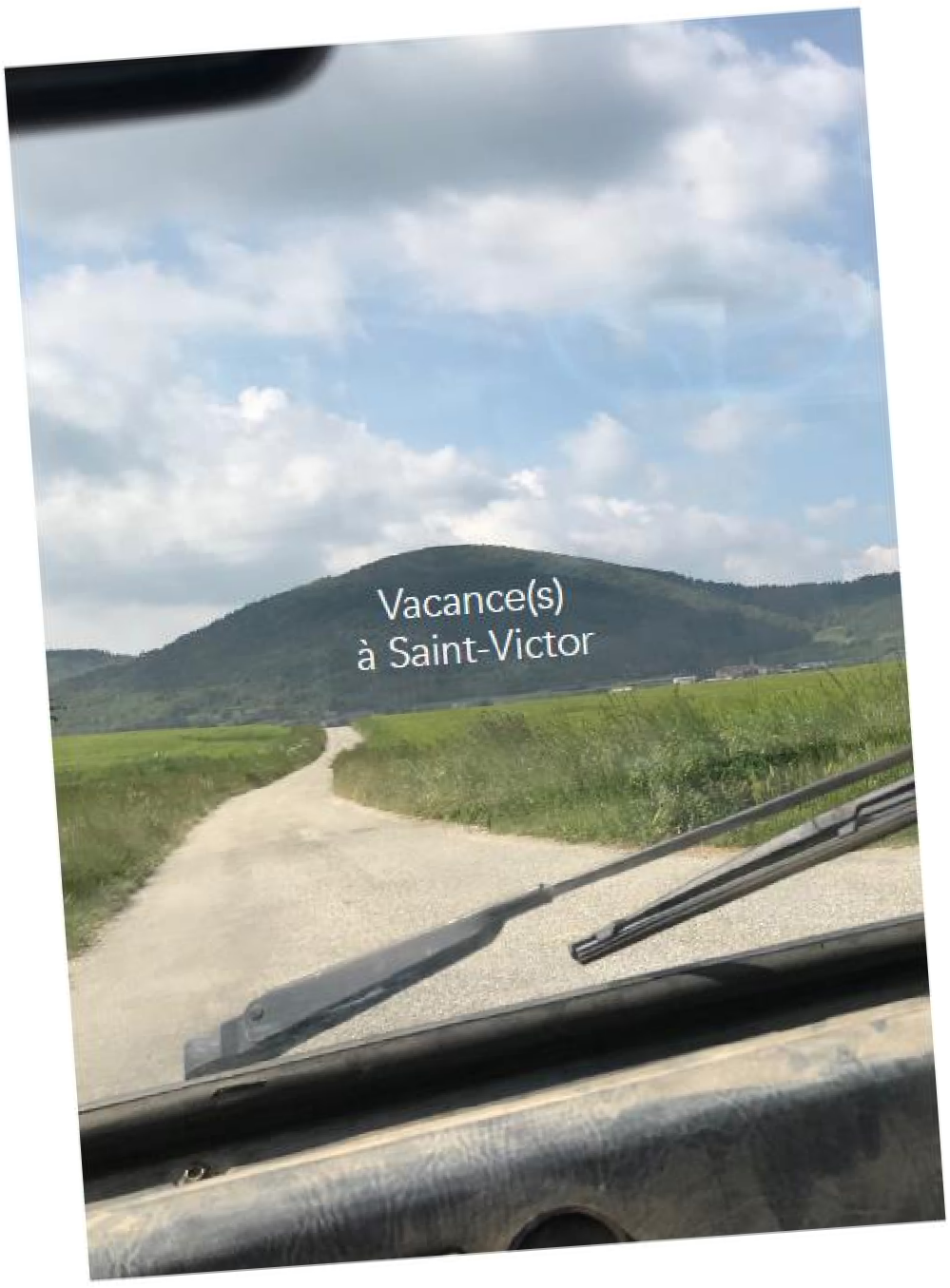 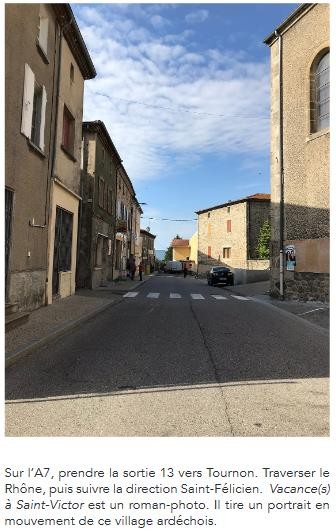 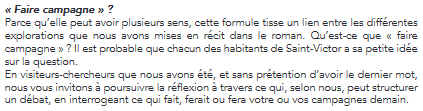 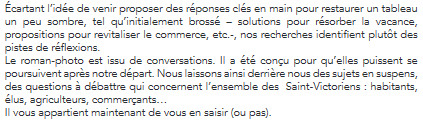 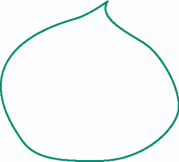 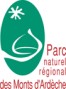 Parc naturel régional des Monts d’Ardèche – 28 mai 2021
Monts d’Ardèche
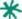 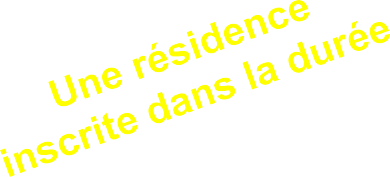 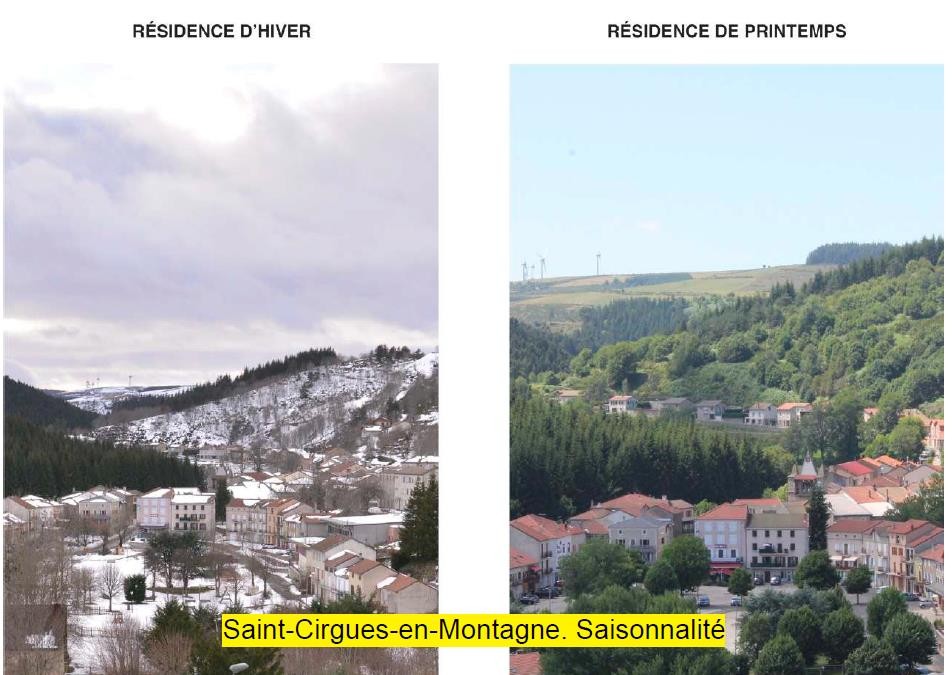 Parc naturel régional des Monts d’Ardèche – 28 mai 2021
Monts d’Ardèche
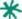 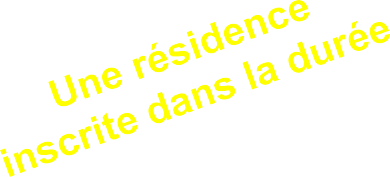 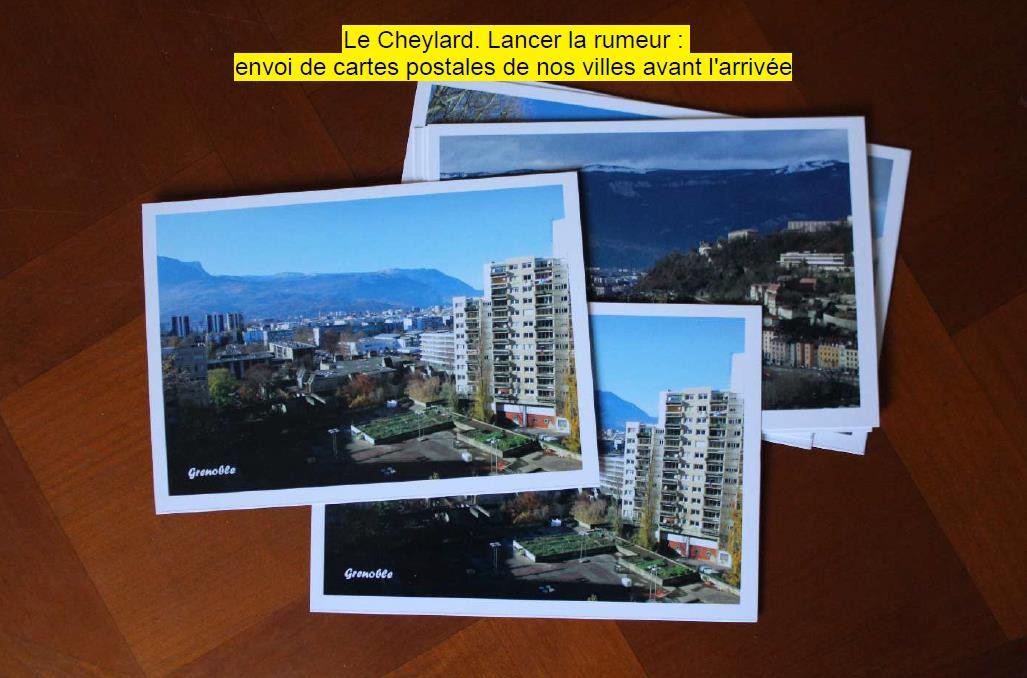 Parc naturel régional des Monts d’Ardèche – 28 mai 2021
Monts d’Ardèche
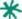 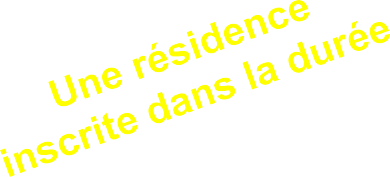 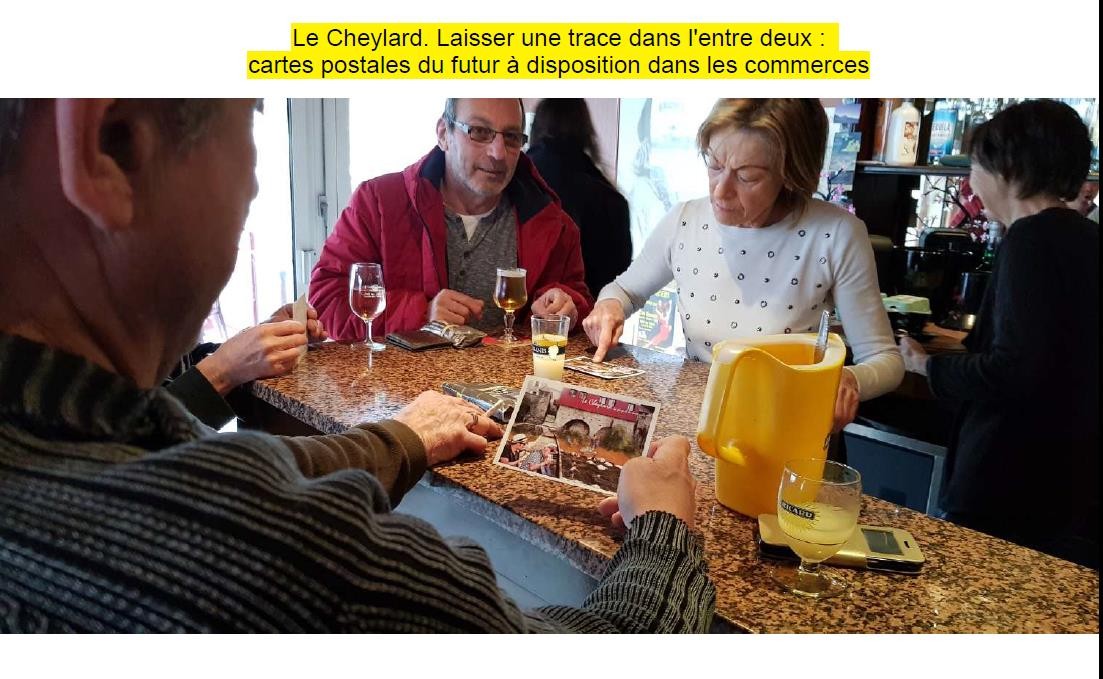 Parc naturel régional des Monts d’Ardèche – 28 mai 2021
Monts d’Ardèche
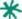 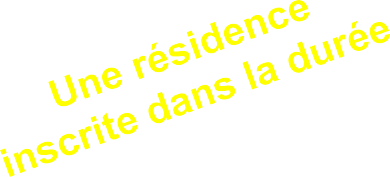 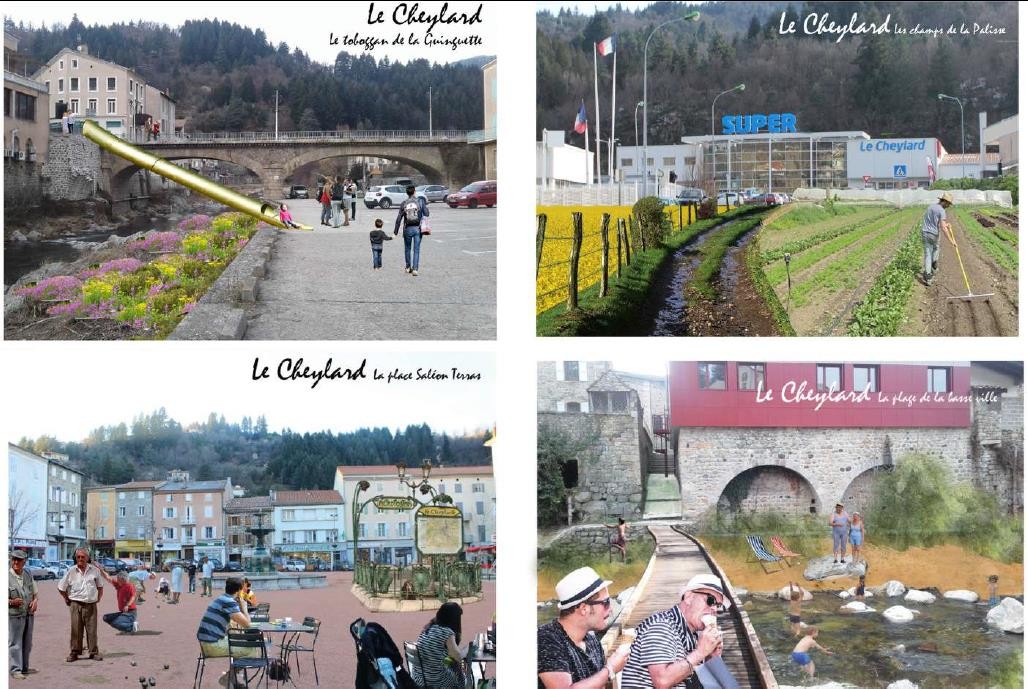 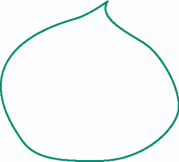 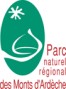 Parc naturel régional des Monts d’Ardèche – 28 mai 2021
Monts d’Ardèche
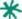 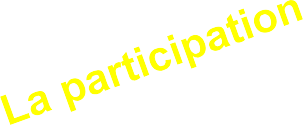 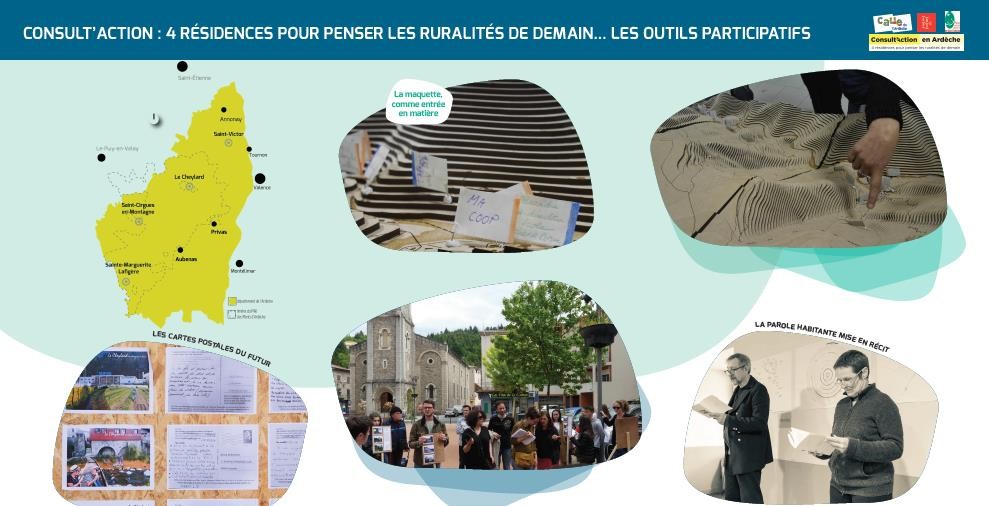 Parc naturel régional des Monts d’Ardèche – 28 mai 2021
Monts d’Ardèche
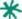 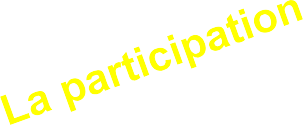 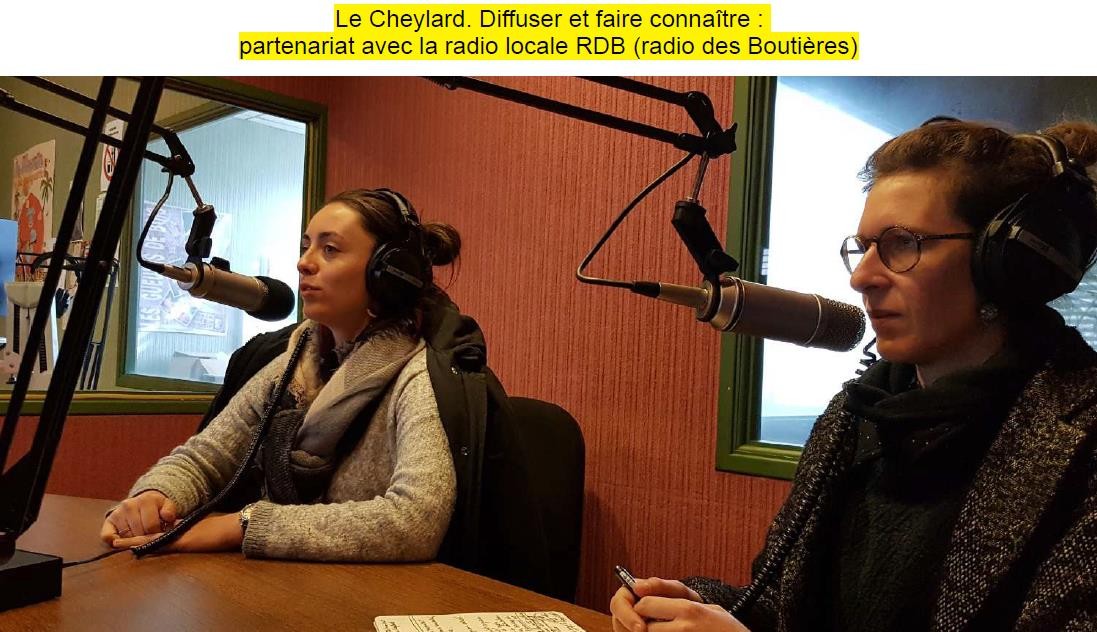 Parc naturel régional des Monts d’Ardèche – 28 mai 2021
Monts d’Ardèche
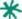 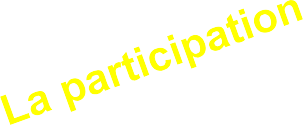 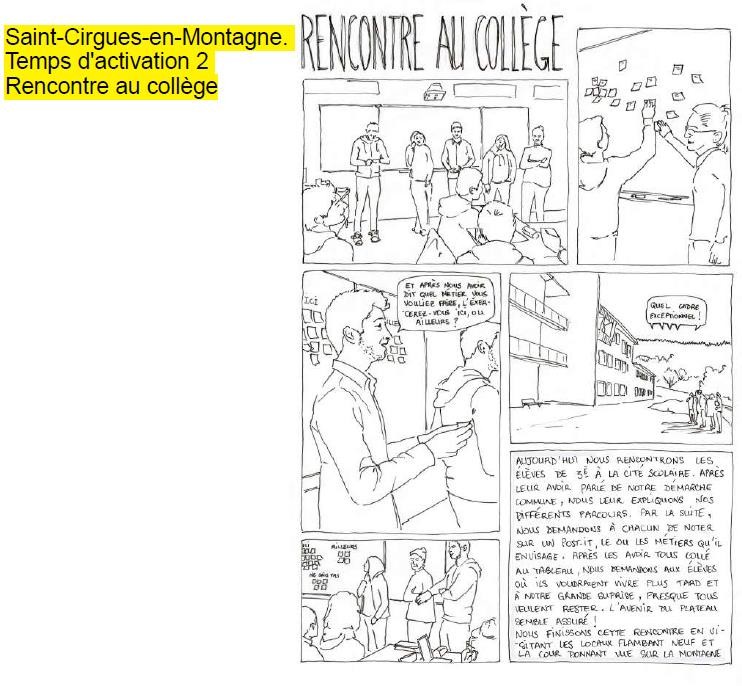 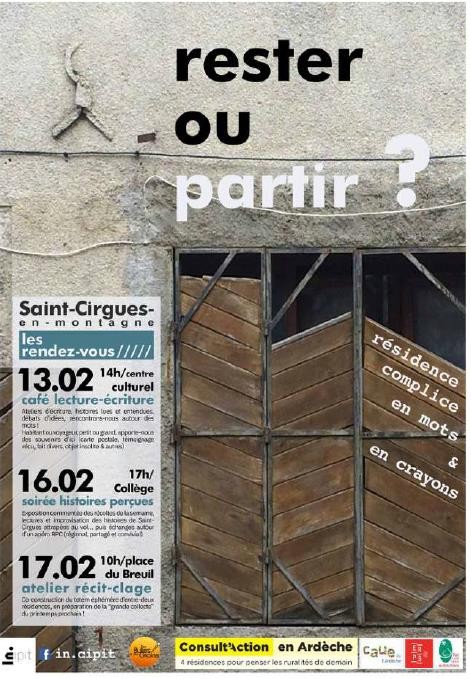 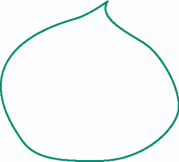 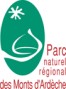 Parc naturel régional des Monts d’Ardèche – 28 mai 2021
Monts d’Ardèche

Leviers - freins
Partenariat avec un réseau universitaire (caution  supplémentaire au projet)
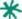 Format de la résidence qui permet un travail  d'immersion intense et fructueux / Durée trop courte,  regrets des équipes de ne pas avoir pu éprouver la  saison estivale (saison des habitants
« secondaires »), matière essentielle absente de leur  travail.
Résultats / ambitions
Richesse de la pluridisciplinarité pour un regard  neuf
Richesse de la participation habitants
Questionnement et formulation de  problématiques avec élaborations de pistes  d'action ou projet possibles : remobiliser les  patrimoines
Implication des élus, une bonne implication des élus  facilite le travail des équipes, le risque  d'instrumentalisation est possible comme celui de  l'absence d'intérêt
Variété des supports de restitution
Production de livrables au contenu libre, trace laissée  aux élus mais dont la suite n'est pas assurée ou  prévisible. Les pistes avancées seront-elles mises en  œuvre ?
Relance des envies auprès des équipes  municipales :
« Il y a encore des choses à faire… »
Communication large et valorisation à petite échelle

Mobilisation pour les patrimoines d’hier et de demain
Parc naturel régional des Monts d’Ardèche – 28 mai 2021
Monts d’Ardèche
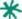 Autres expériences
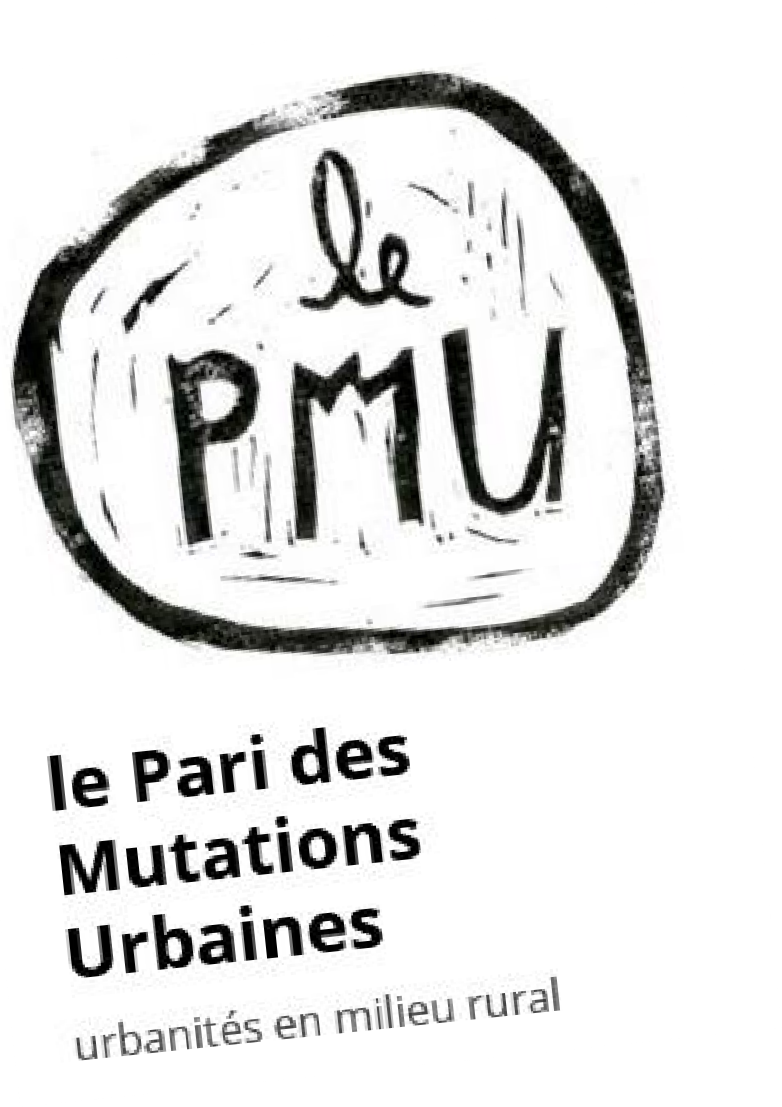 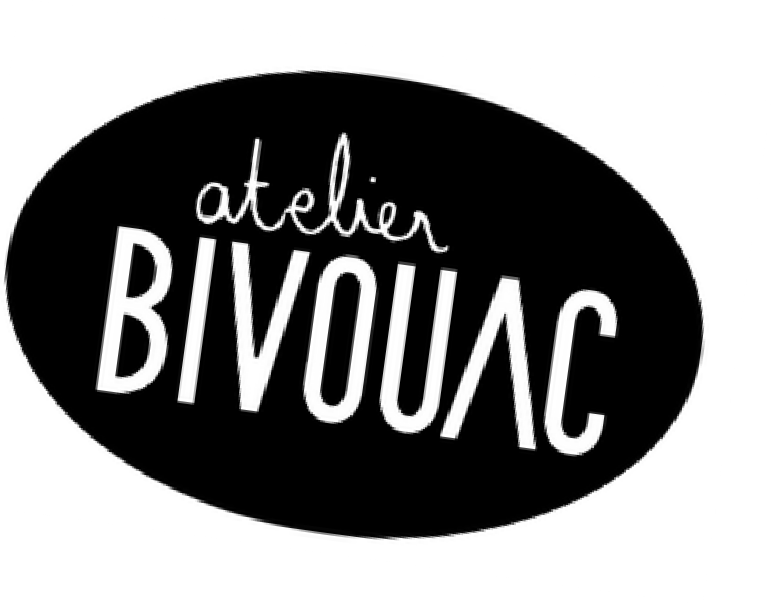 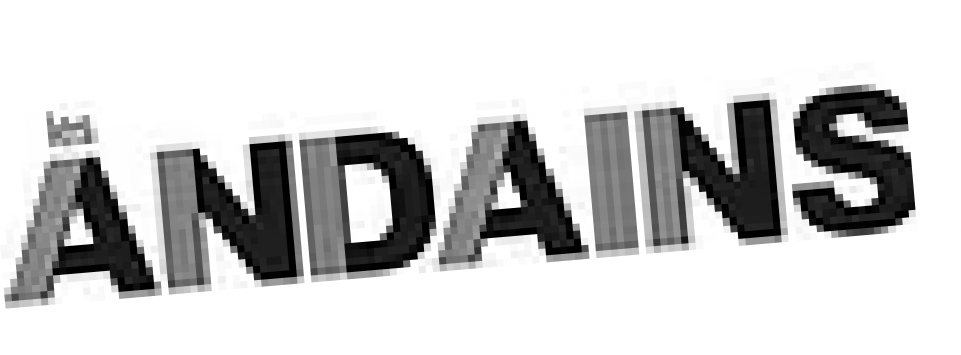 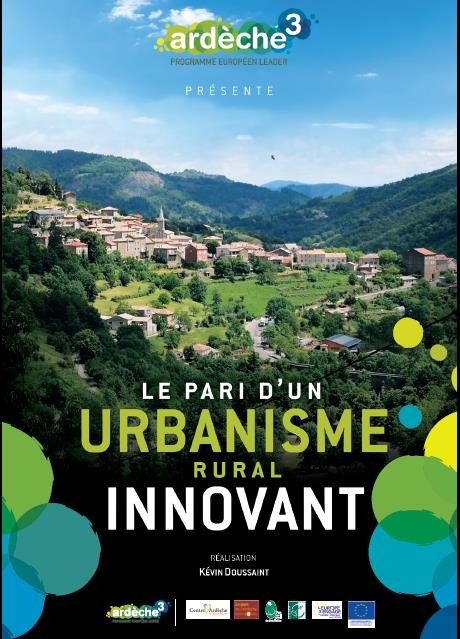 Parc naturel régional des Monts d’Ardèche – 28 mai 2021
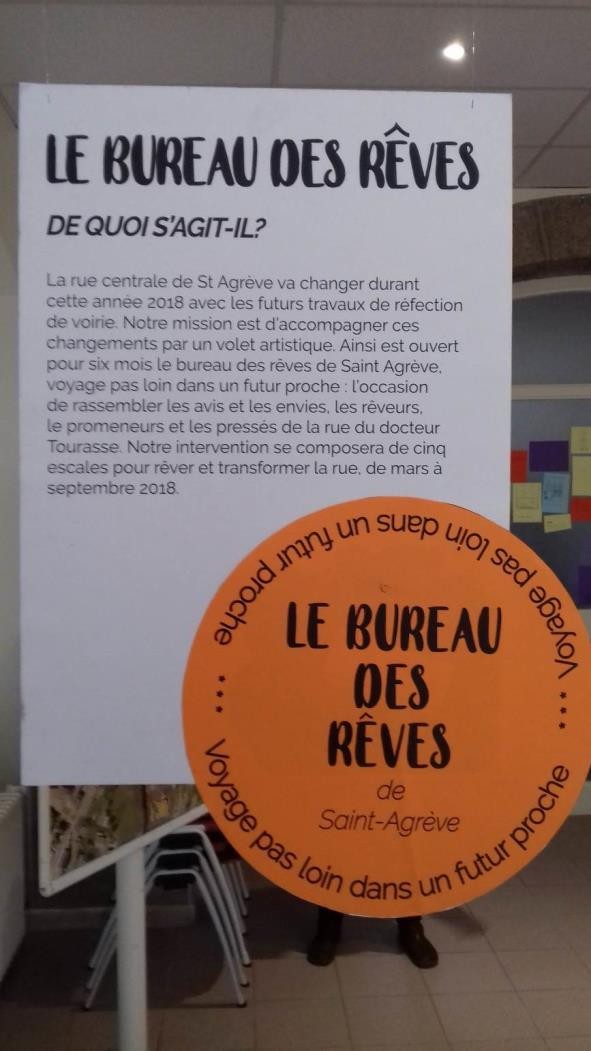 Monts d’Ardèche
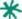 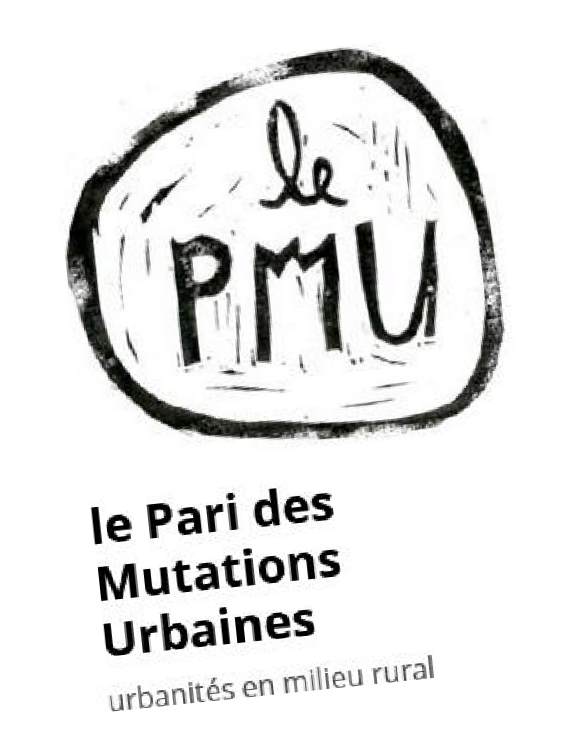 Commune de Saint-Agrève
Actions artistiques participatives pour la revitalisation
du centre-bourg, sensibilisation & production collaborative
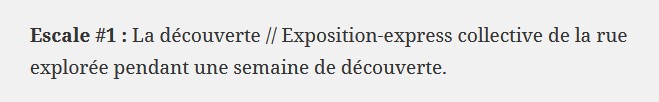 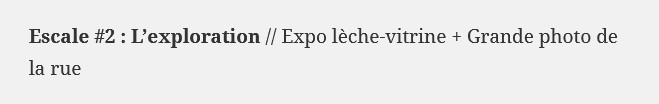 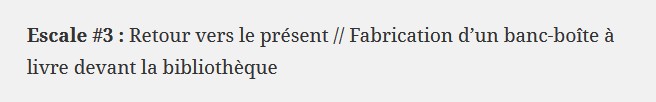 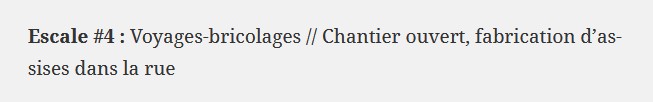 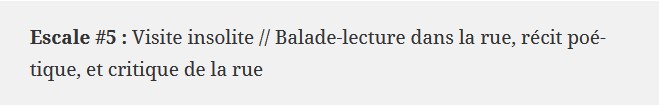 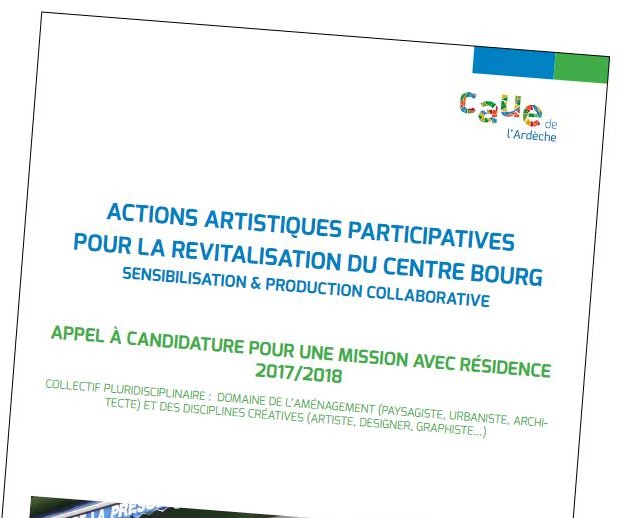 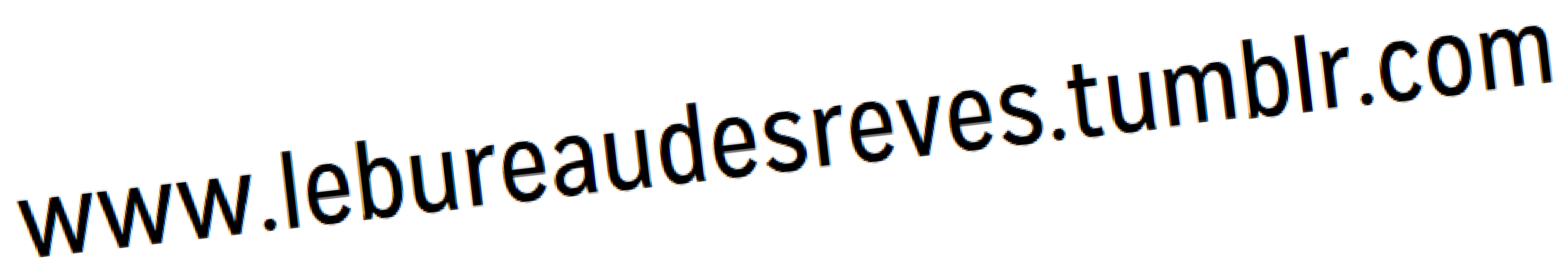 Parc naturel régional des Monts d’Ardèche – 28 mai 2021
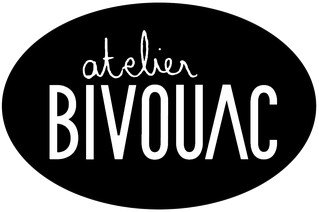 Monts d’Ardèche
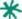 Collectif de paysagistes et
Commune de Lanas
Place de l’enclos
d'architectes	qui	se
rassemblent	autour	d'une	aspiration
commune: explorer de nouvelles manières  de concevoir le projets urbain, de paysage  et d'espace public avec les collectivités.
L'atelier a comme démarche de s'installer en  résidence sur le lieu de la commande.
Mettre en œuvre un projet d’aménagement  participatif d’un nouvel espace public (l’Enclos)
une démarche expérimentale qui favorise le  faire-ensemble : ateliers de concertation,  chantiers participatifs, temps de convivialité…

Récupération matériaux, réalisation mobiliers en  bois local, espace de jardinage partagé.

Implication des services municipaux formés  pour une gestion durable des espaces  communaux.
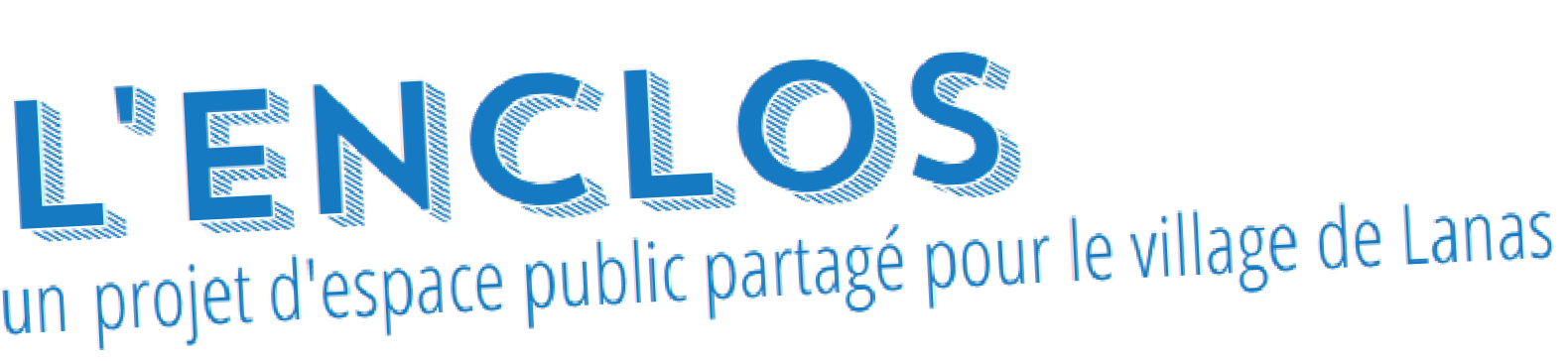 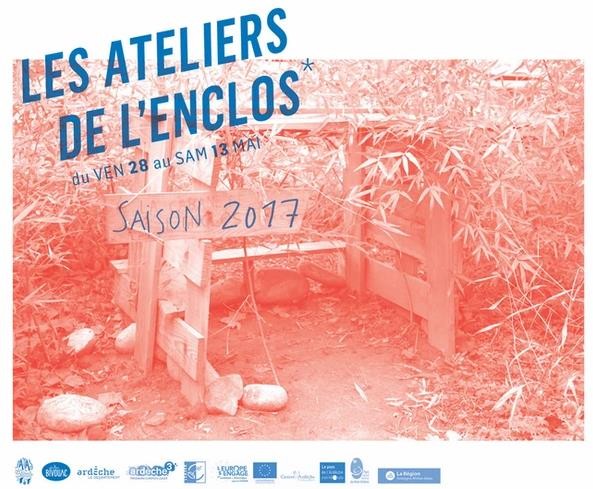 Mobilisation des	jeunes : réalisation d’une
fiction documentaire.
https://lanasconcertation.wixsite.com/lanas-lenclos
Durabilité et la diffusion de  la dynamique citoyenne  création du collectif  d’habitants
« l’Echo des bambous ».
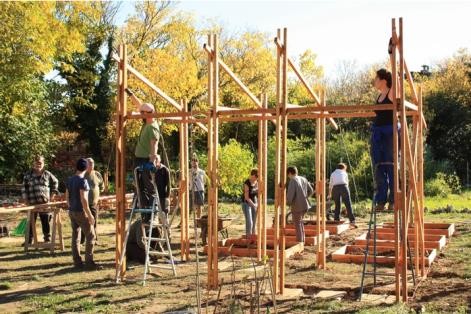 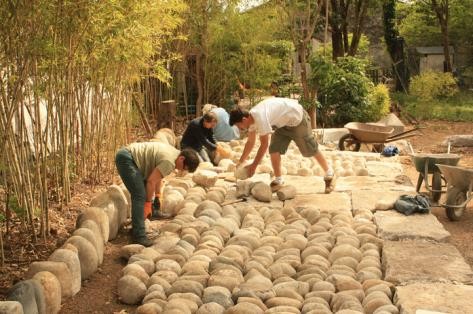 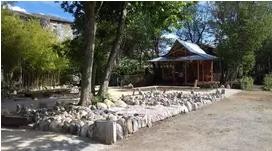 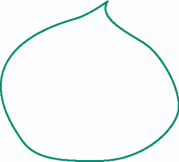 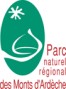 Parc naturel régional des Monts d’Ard
èche – 28 mai 2021
Monts d’Ardèche
Commune de Fay sur Lignon
Redynamisation du centre-bourg
« Rdv sur place(s) »

Une démarche participative lancée par la  commune pour réinventer les usages de la  place centrale et son réaménagement,  remobiliser l’habitat vacant.
Après un diagnostic participatif, des pistes  d’actions ont été travaillées avec les  habitants et les commerçants.
Un chantier participatif a été mené sur la  place de la Croix.
Une feuille de route a été établie pour  programmer des aménagements sur le long  terme.
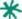 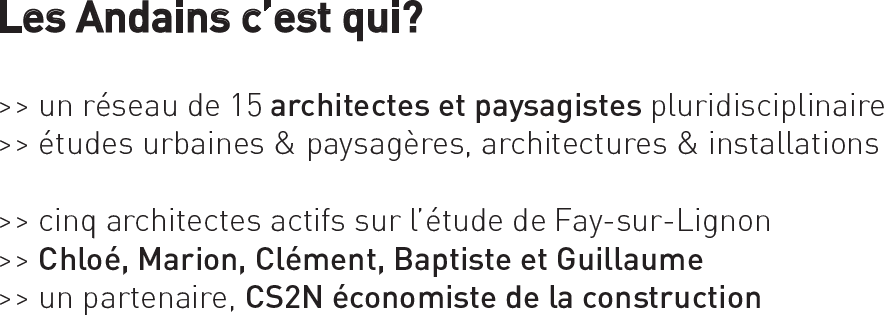 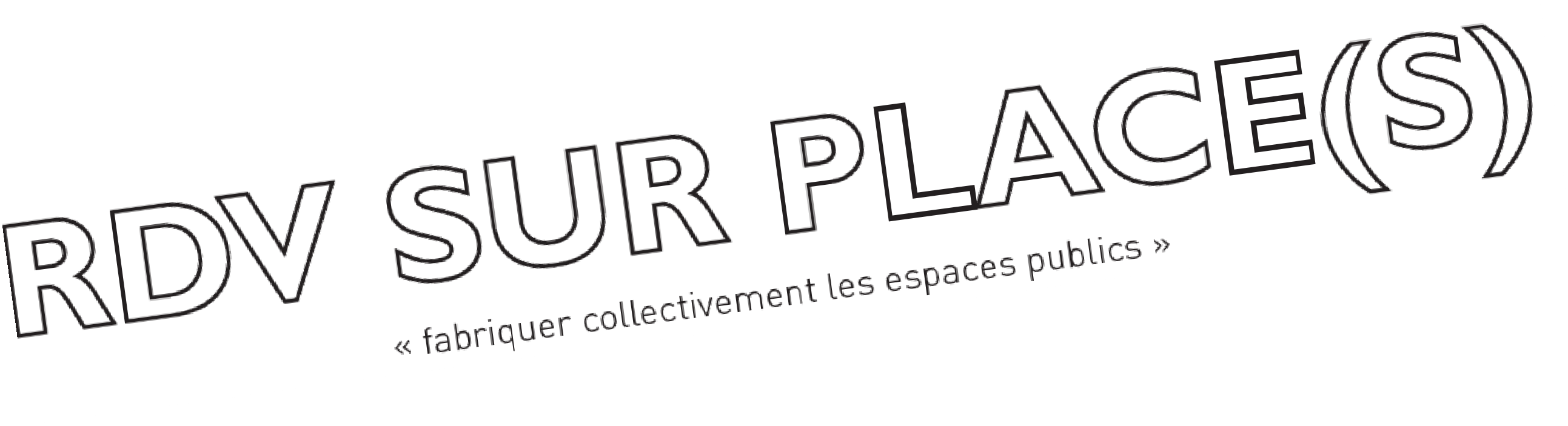 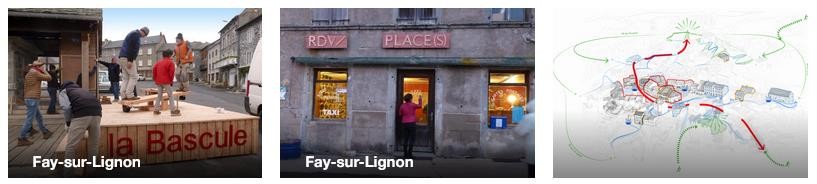 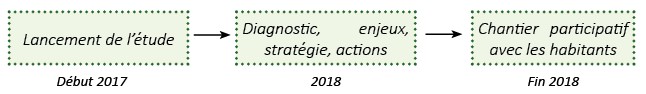 Parc naturel régional des Monts d’Ardèche – 28 mai 2021
Monts d’Ardèche
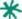 "le pari d'un urbanisme rural innovant"
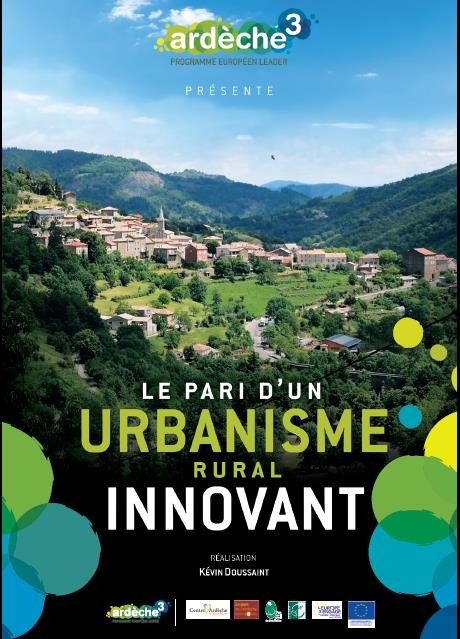 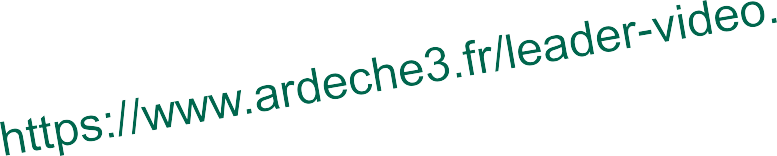 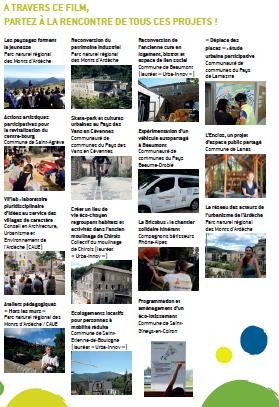 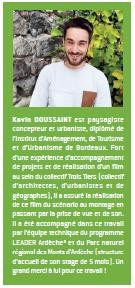 Parc naturel régional des Monts d’Ardèche – 28 mai 2021
Monts d’Ardèche
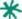 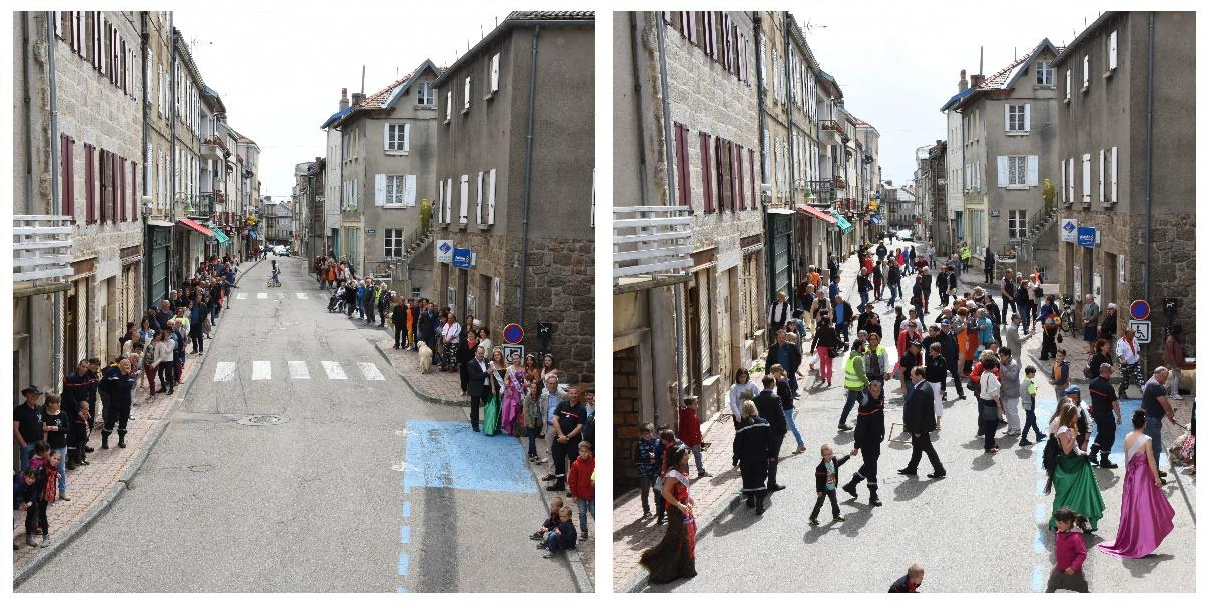 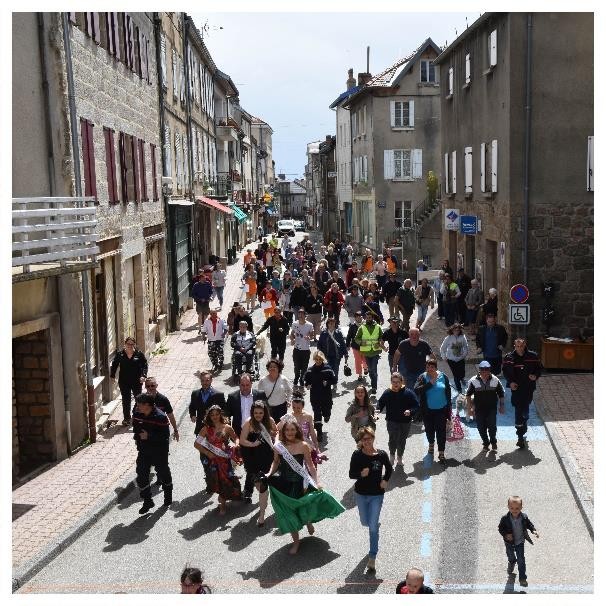 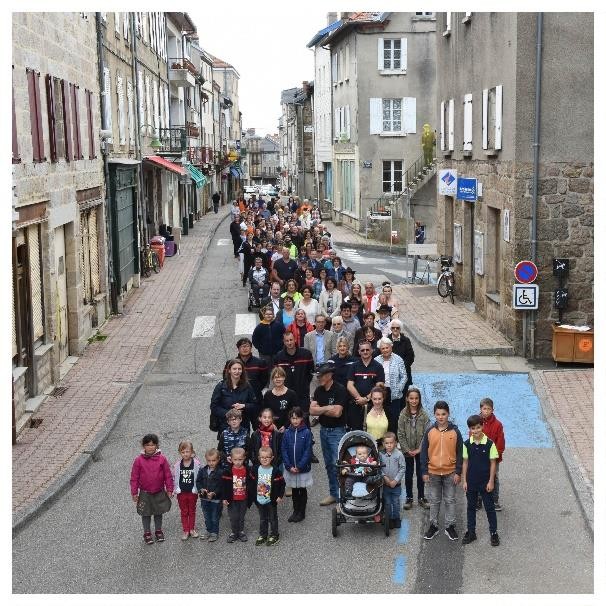 Parc naturel régional des Monts d’Ardèche – 28 mai 2021